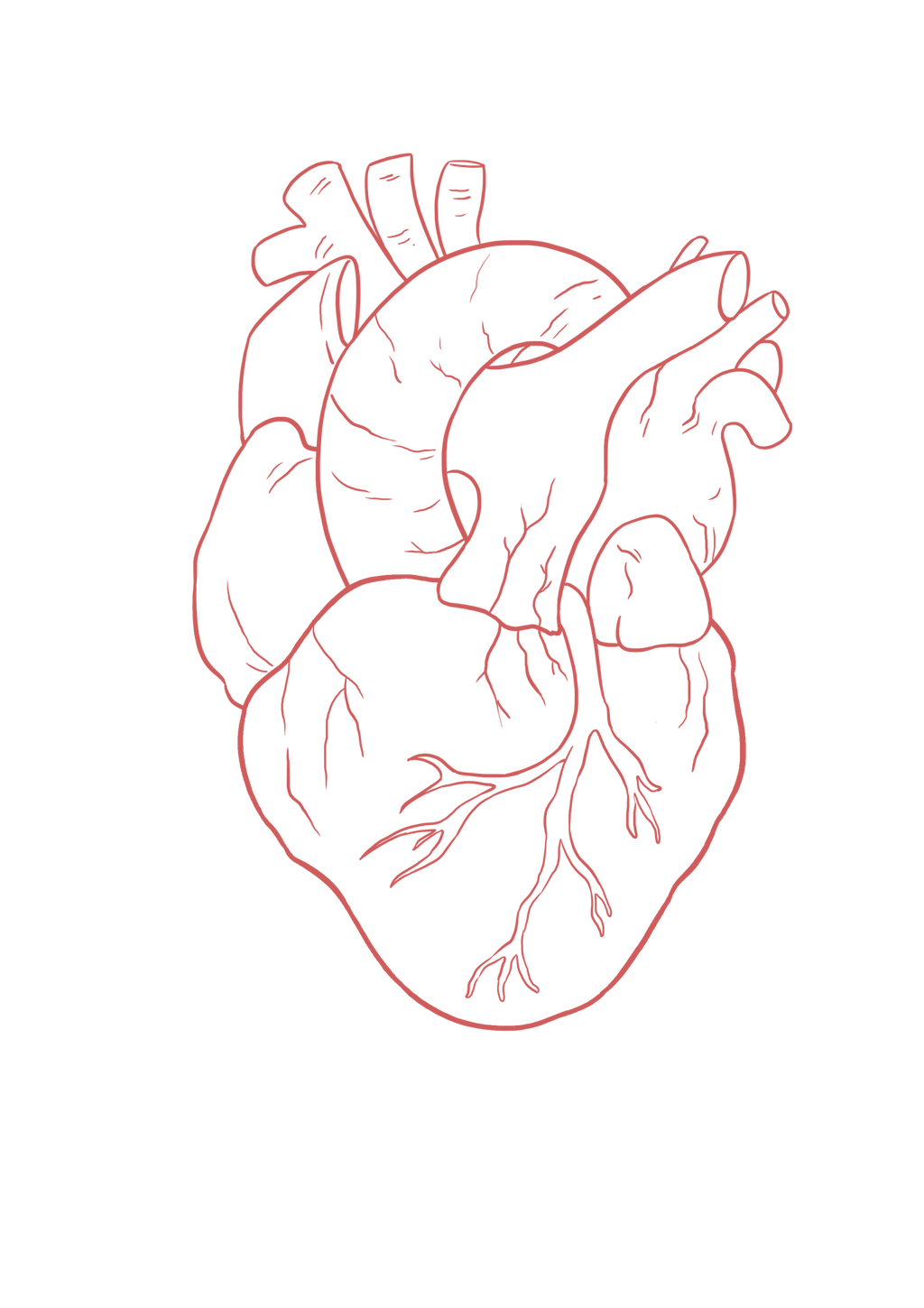 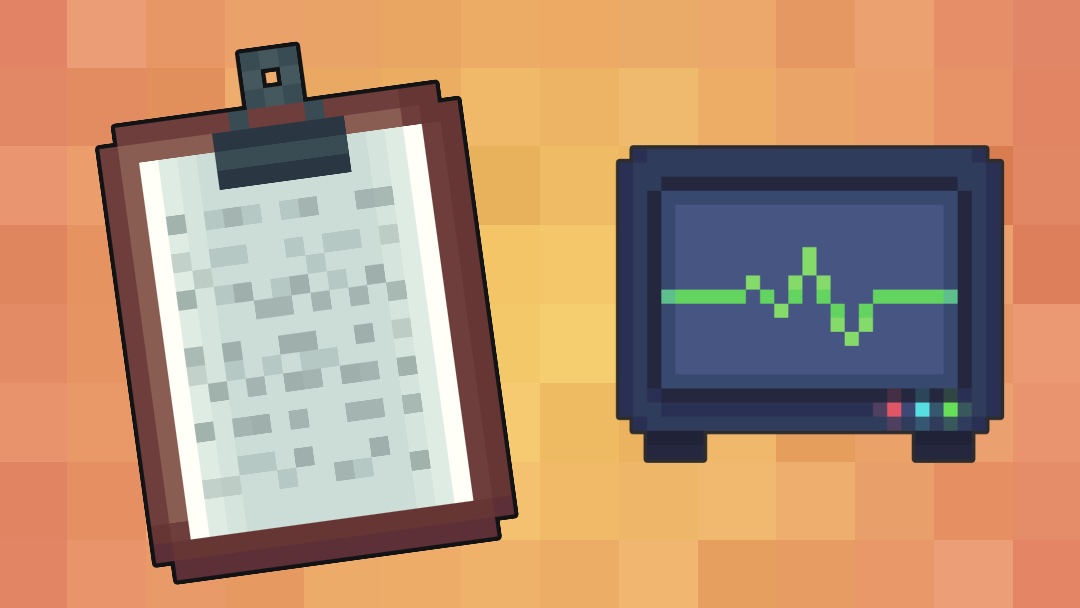 Electrocardiogram (ECG)
____________
Color Index:
Main Text
Important
Girl’s Slides
Boy’s Slides
Dr’s Notes
Extra Info
Objectives
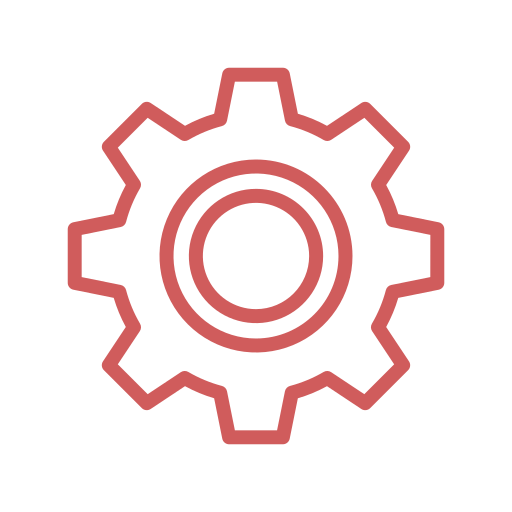 Define ECG & list uses of ECG
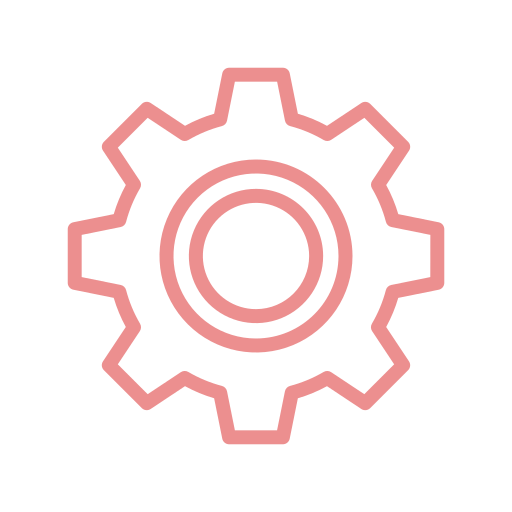 Understand basic ECG principles
Define ECG & list uses of ECG
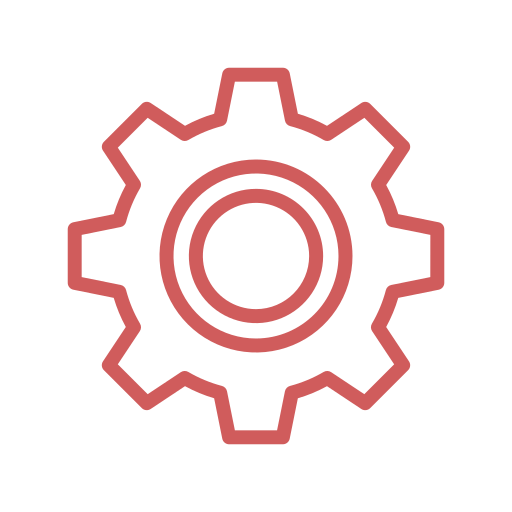 Recognize ECG waves, Intervals and, segments
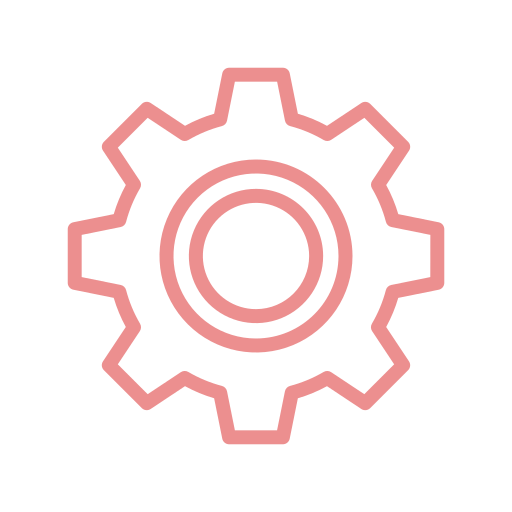 Determine rate and normal heart rhythm
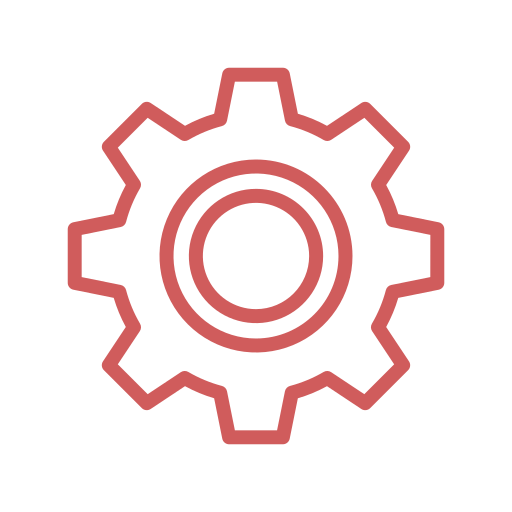 Have some idea about ECG abnormalities in common clinical conditions
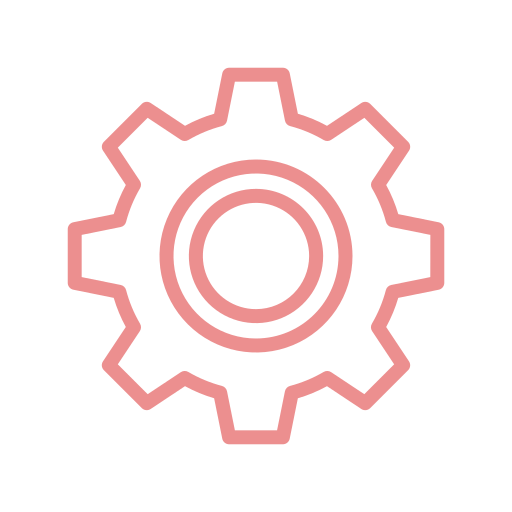 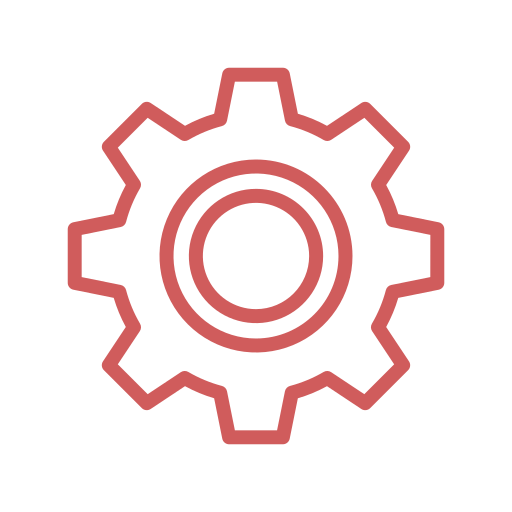 Identify waves of ECG and the physiological causes
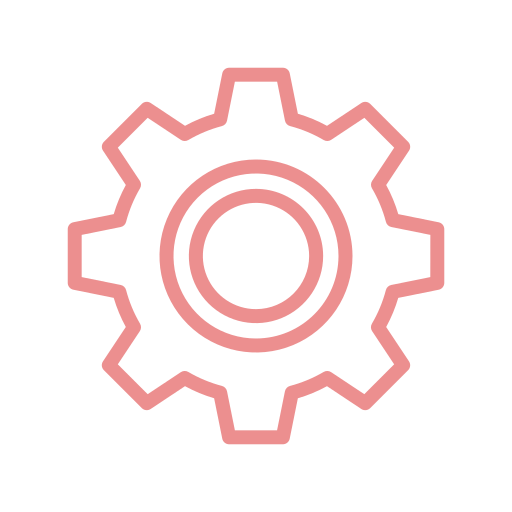 Define the normal intervals and segments
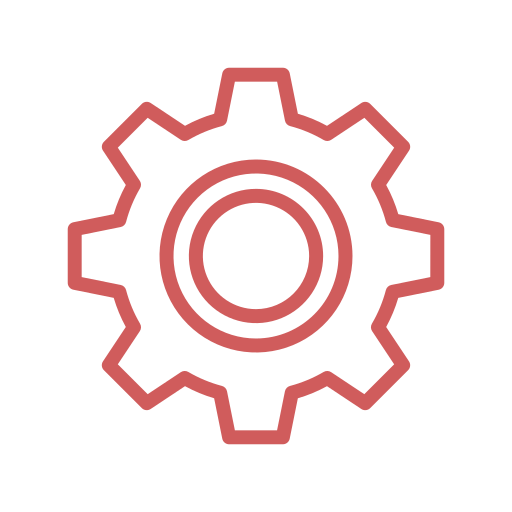 Discuss the bipolar and unipolar leads and their locations
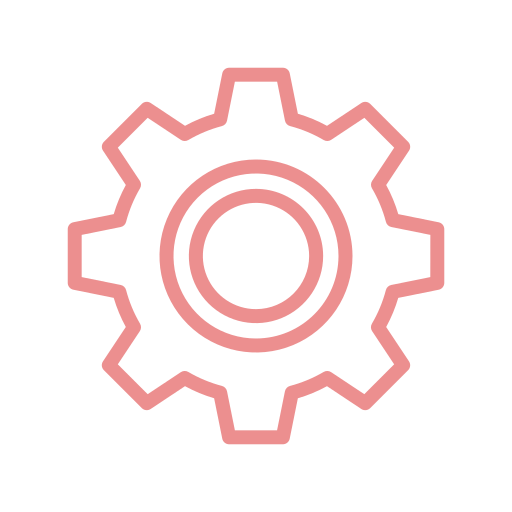 Discuss the bipolar limb lead and the cardiac axis
Calculate the Heart Rate
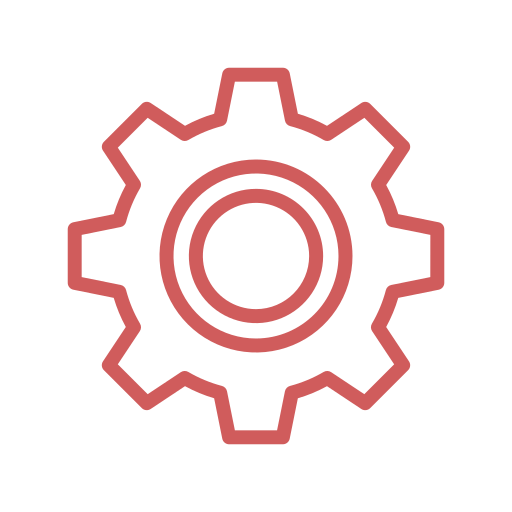 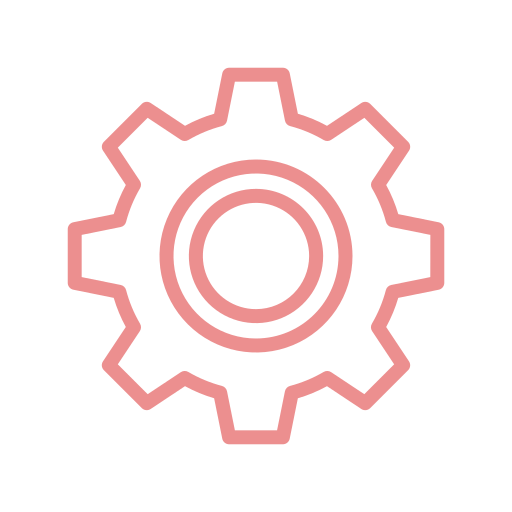 ECG changes and body Electrolytes
Boys slides not very important slide
INTRODUCTION
Body fluids are good conductors (body is a volume conductor). Fluctuations in electrical potential that represent the algebraic sum of action potentials of myocardial fibers can be recorded extracellularly. The record of these potential fluctuations during cardiac cycle is the electrocardiogram (ECG). ECG  machine records these fluctuations on a moving strip of paper.
A record of waves (impulses) of electrical excitation in heart is called ECG and the recording is known as an electrocardiogram.
The ECG’s origin dates back to the discovery of the heart muscle’s electrical activity. In 1901, Willem Einthoven (Dutch doctor and physiologist) made a breakthrough that facilitated the first steps towards electrocardiography, for which he subsequently won a Nobel Prize in 1924
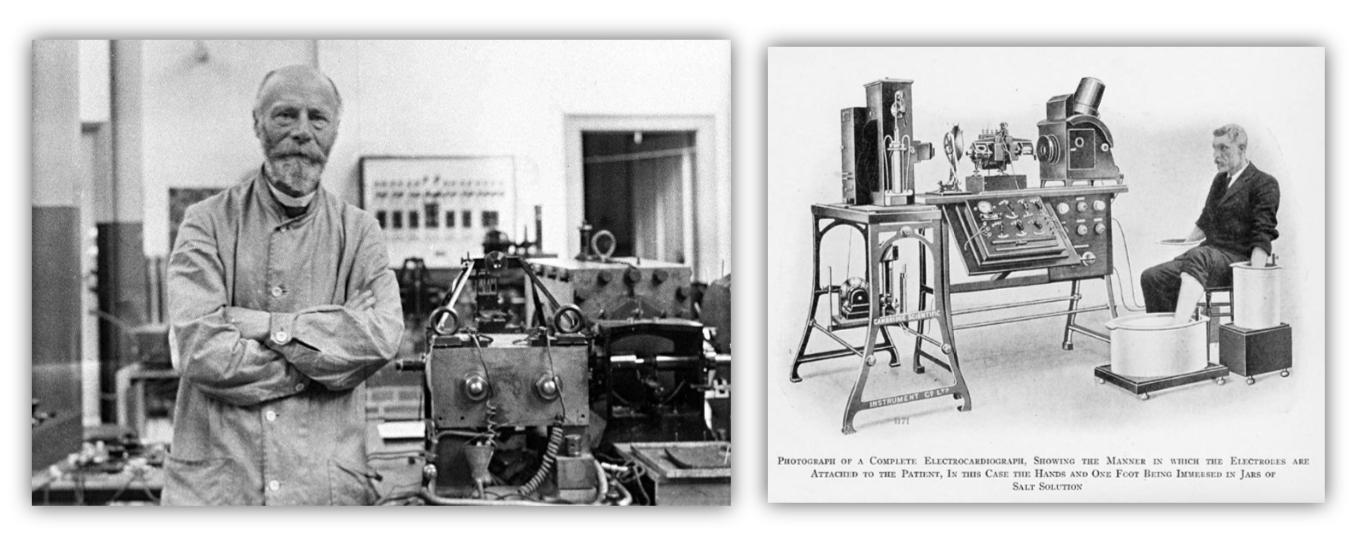 ECG is used as a technique to diagnose cardiac disease and to detect abnormal heart rhythm. They may also be used as a general health assessment in certain occupations, including aviation, diving and the military.
What is the ECG?
Terminology
“ECG” stands for electrocardiogram , or electrocardiograph .In some countries the abbreviation used is EKG
ECG: Electrocardiogram refers to the recording of electrical changes that occurs in heart during a cardiac cycle. It measures cardiac electricity activity.
It is the sum of electrical activity of the heart transmitted to surface of body.

It is a simple and important tool for providing evidence to support a diagnosis, and is sometimes crucial for patient management.

It records the electrical activity of the heart by surface electrodes.

The tracing shows waves of different shapes connected to each other by intervening intervals.
Electrocardiograph: It is an instrument that picks up the electric currents produced by the heart muscle during a cardiac cycle of contraction and relaxation.
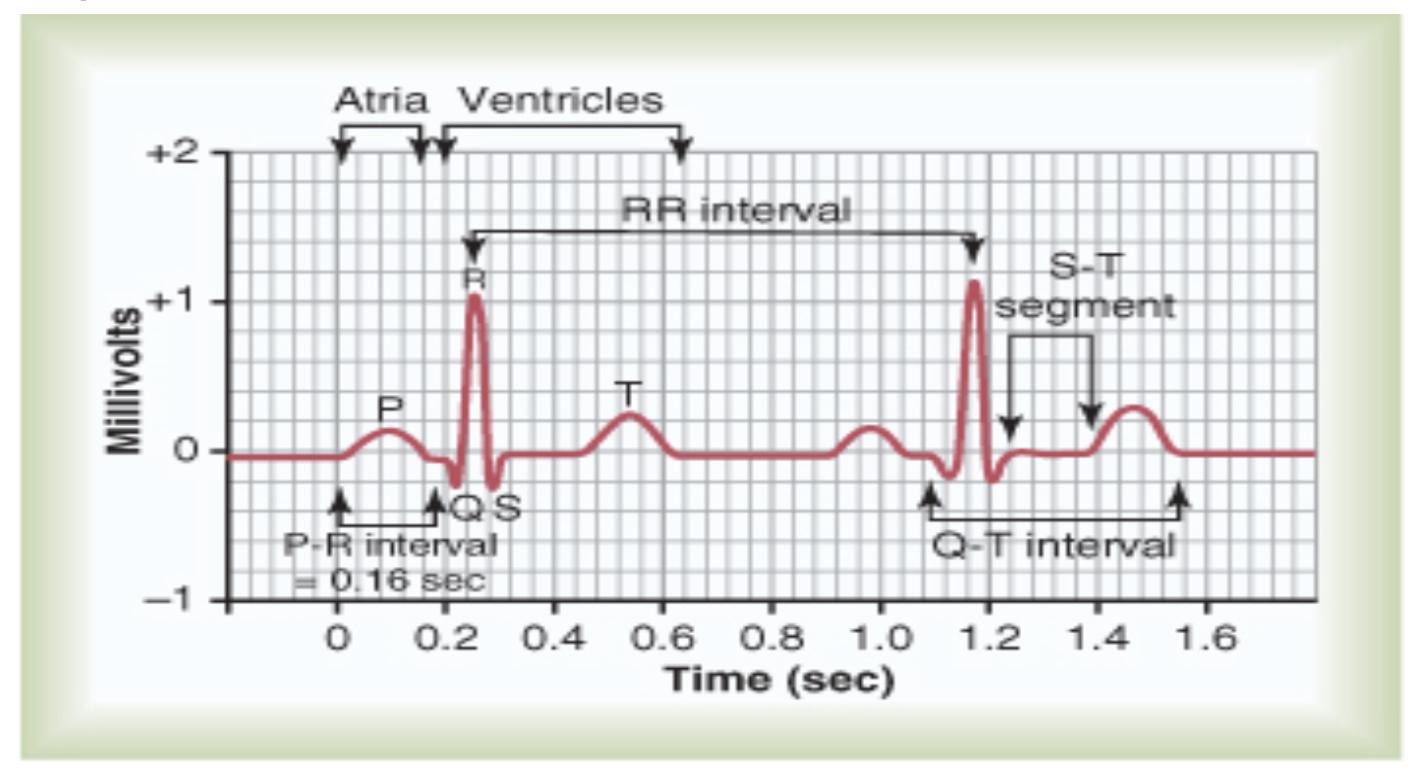 Boys slide:
EKG is based on the German spelling of electrocardiogram, which is Elektrokardiogram.
Heart wiring
Working principle of ECG
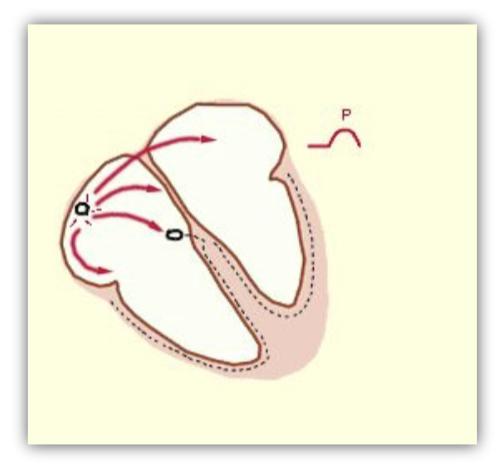 When the depolarization wave spreads through the heart, electrical currents pass into surrounding tissue and can be recorded from surface electrodes. Depolarization wave towards + electrode creates + deviation , & depolarization wave away from the + electrode creates - deviation.
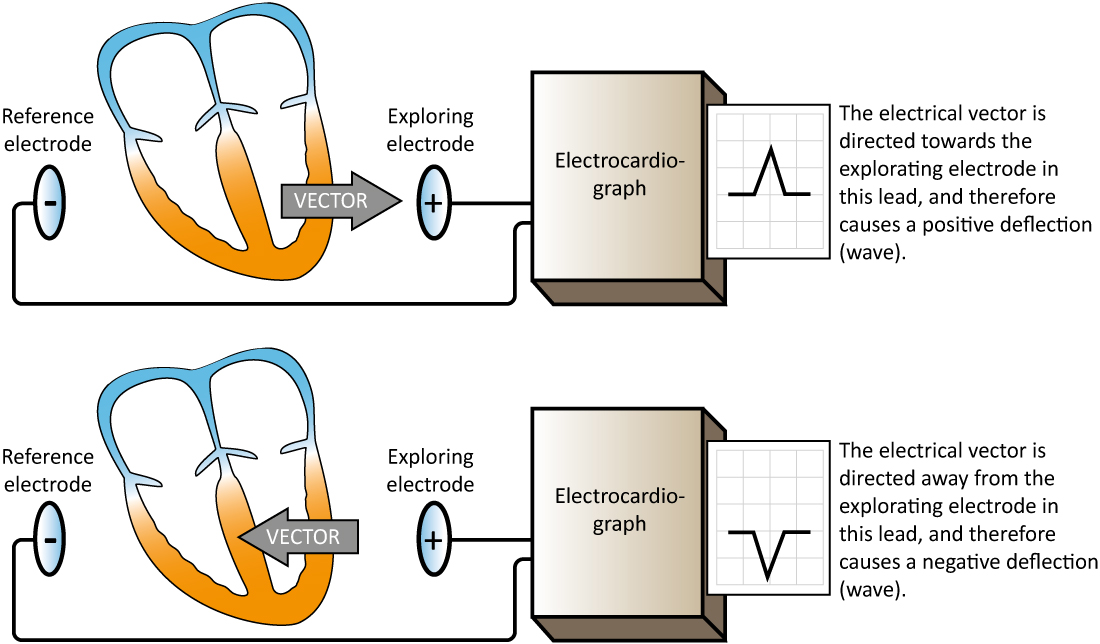 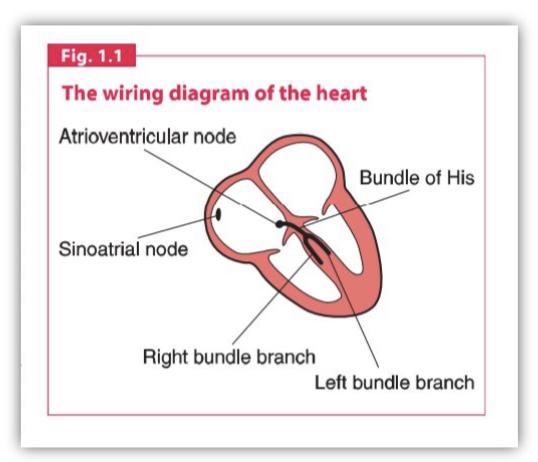 Boys slides only
NORMAL ECG
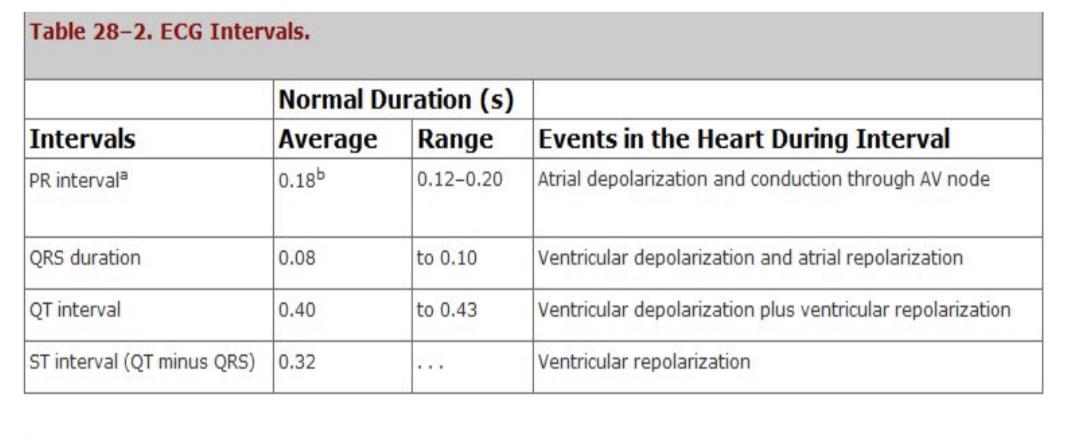 Normal ECG is composed of waver , intervals & segments :
❑ P wave			
❑ QRS complex
❑ T wave	Depolarization waves:

1- P wave : Atria depolarize before atrial contraction begins.
2- QRS complex : Ventricles depolarize before contraction. 
	Repolarization wave: 
1- T wave : Ventricles recover from the  depolarization state. 
This process normally occurs in ventricular muscle 0.25 to 0.35 second after depolarization.
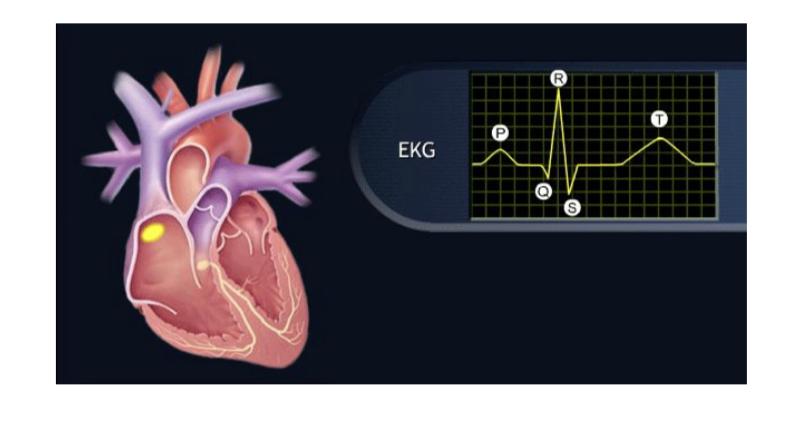 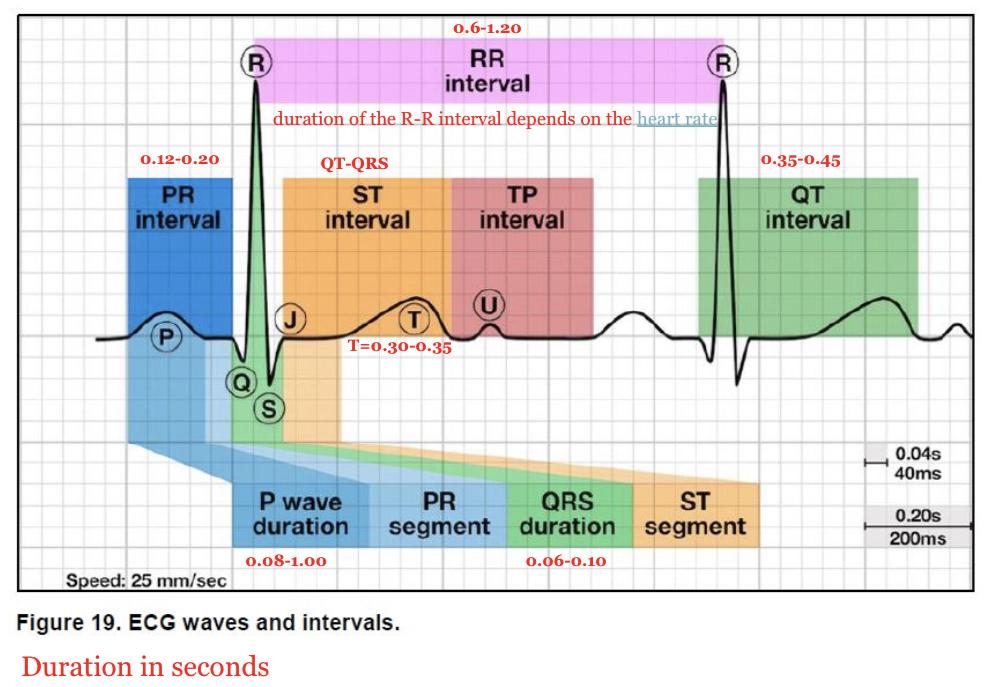 How does a 12-lead ECG work?
ECG is a graphical representation of the heart’s electrical activity, plotting its voltage on a vertical axis against time on a horizontal axis. 12 leads means we have 12 different views of the heart & its sides.
❑ST segment ❑PR segment❑ST interval ❑QT interval   ❑PR interval ❑RR interval
NORMAL ECG: PR INTERVAL
NORMAL ECG: P Wave
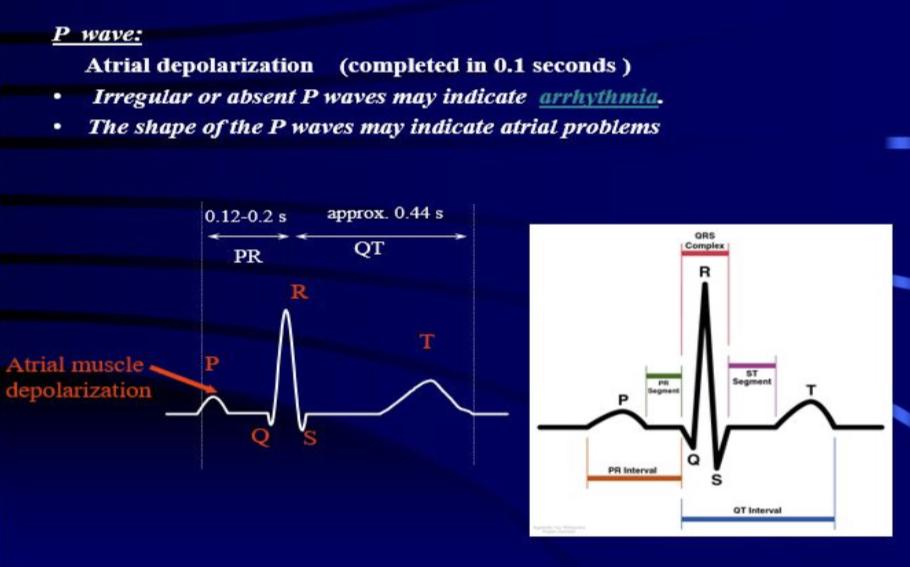 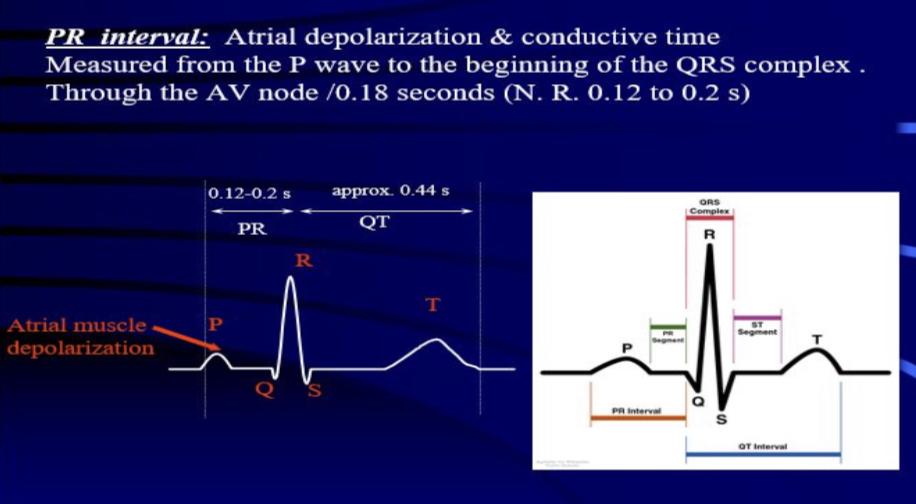 NORMAL ECG: QRS COMPLEX
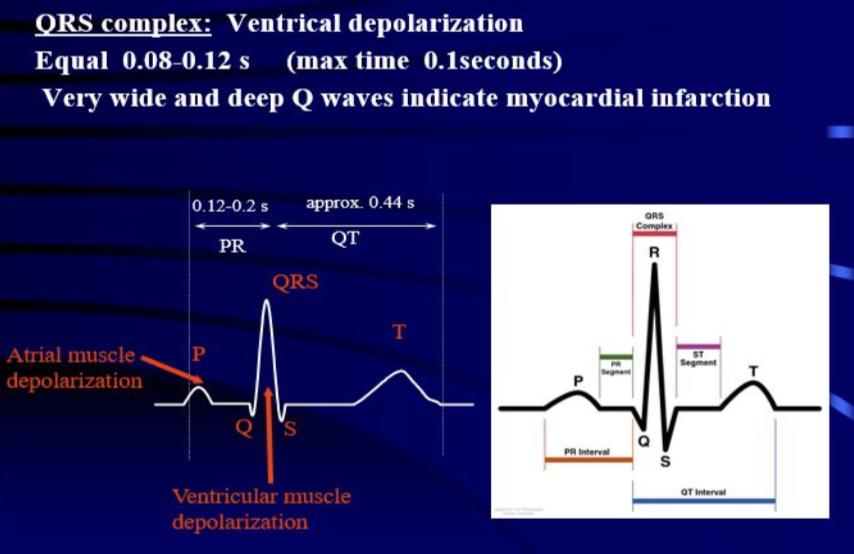 Girls slides
Principles of Vectorial Analysis of ECG
•Heart current flows in a particular direction in the heart at a given instant during  cardiac cycle.

•A vector is an arrow that points in the direction of the electrical potential generated by current flow, with the arrowhead in the positive direction.

• Direction of a Vector Is Denoted in Terms of Degrees & length of the arrow is proportional to the voltage of the potential.
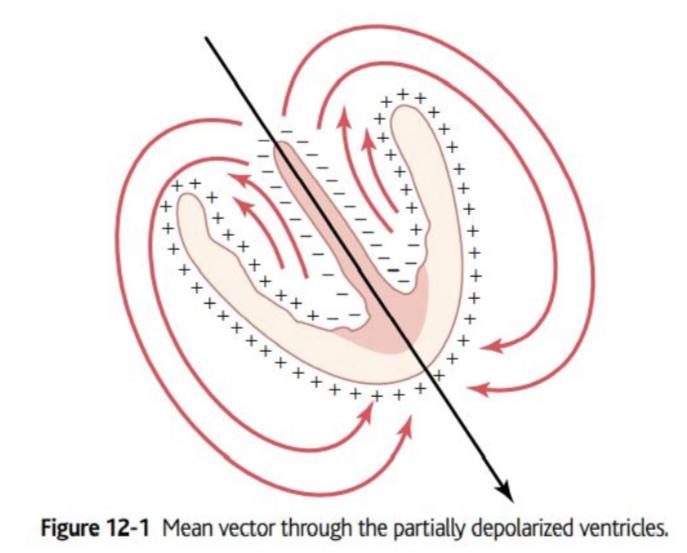 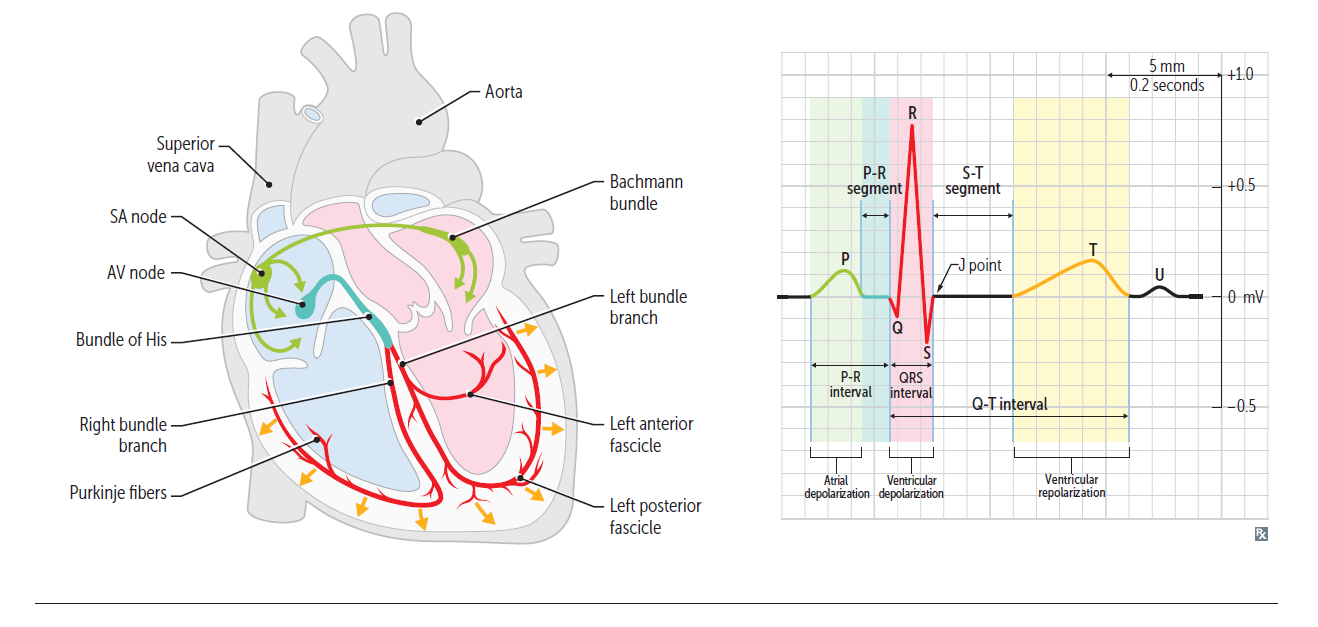 In normal heart, the average direction of the vector during spread of depolarization QRS wave through the ventricles is called the mean QRS vector, & is about +59 degrees
Electrical Events of the Cardiac Cycle
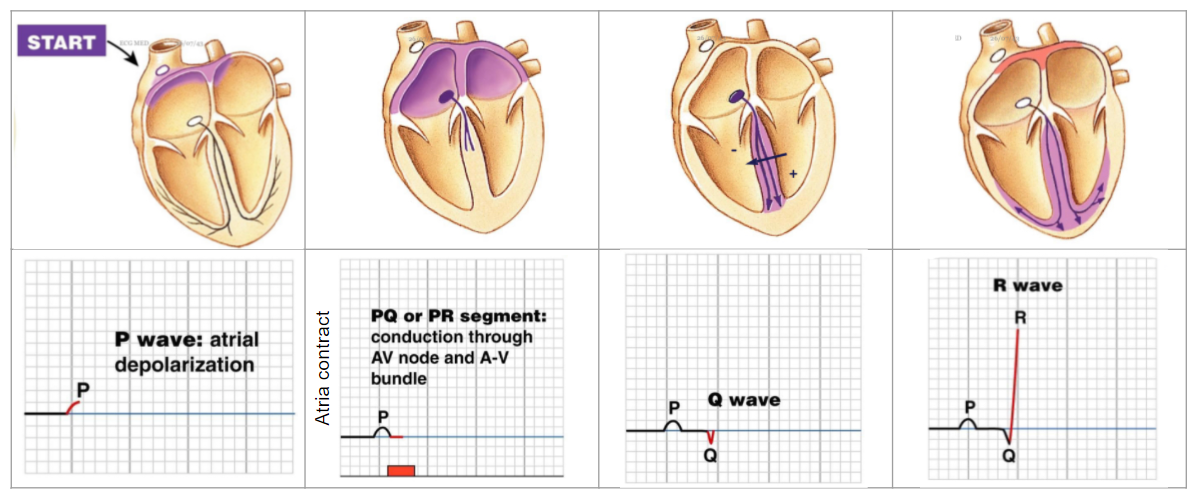 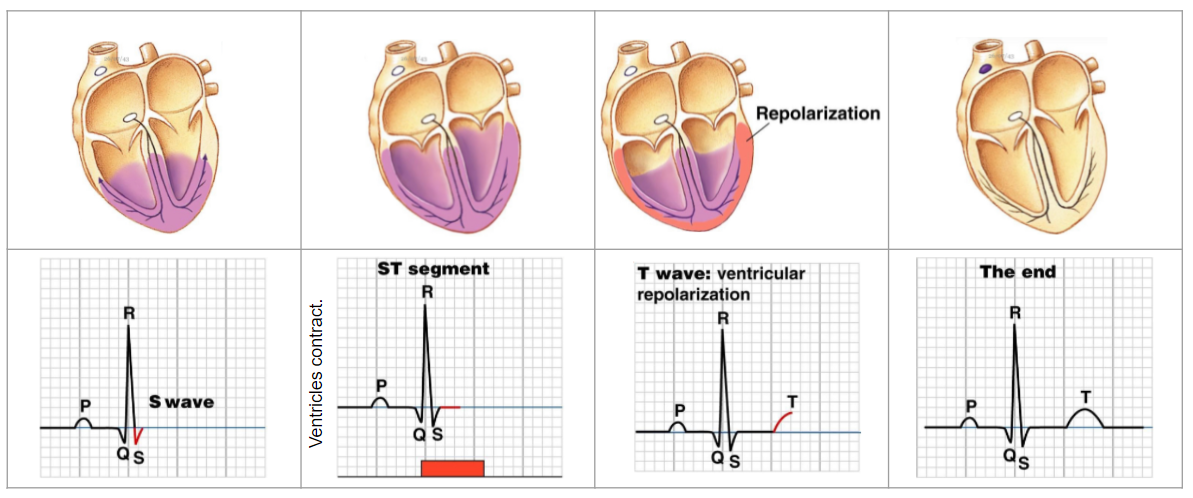 ECG waves, segments and intervals (detailed)
Girls slides
P wave = atrial depolarization.
PR segment = depolarization of AV node. It’s a flat line because the wave is not strong enough to be recorded on the voltmeter.
PR interval = wave goes over the atrium and through AV node and ends just before it activates the ventricles to depolarize.
Q wave = ventricular Septal Depolarization
R wave = major ventricular muscle depolarization.
S Wave = basal Ventricular depolarization.
The beginning of QRS complex is the start of ventricular systole & that goes until end of T wave. Ventricular diastole starts when T wave ends. 
ST segment = during which, all ventricular myocardium is depolarized. All have positive charges. So there is no potential difference to be recorded by the voltmeter (ECG machine). So there is a flat line.
ST interval = initial, slow phase of ventricular repolarization
TP interval = represents the time when heart muscle cells are electrically silent
T wave = ventricular repolarization.
QT interval = Important because it captures the beginning of ventricular depolarization through the plateau phase to ventricular repolarization. It covers the entire ventricular activity.
RR interval = duration between each cardiac cycle
U wave = electrical activity of ventricular papillary muscle is out of phase with rest of the ventricles and will record as a “U” wave that shows after the T wave.
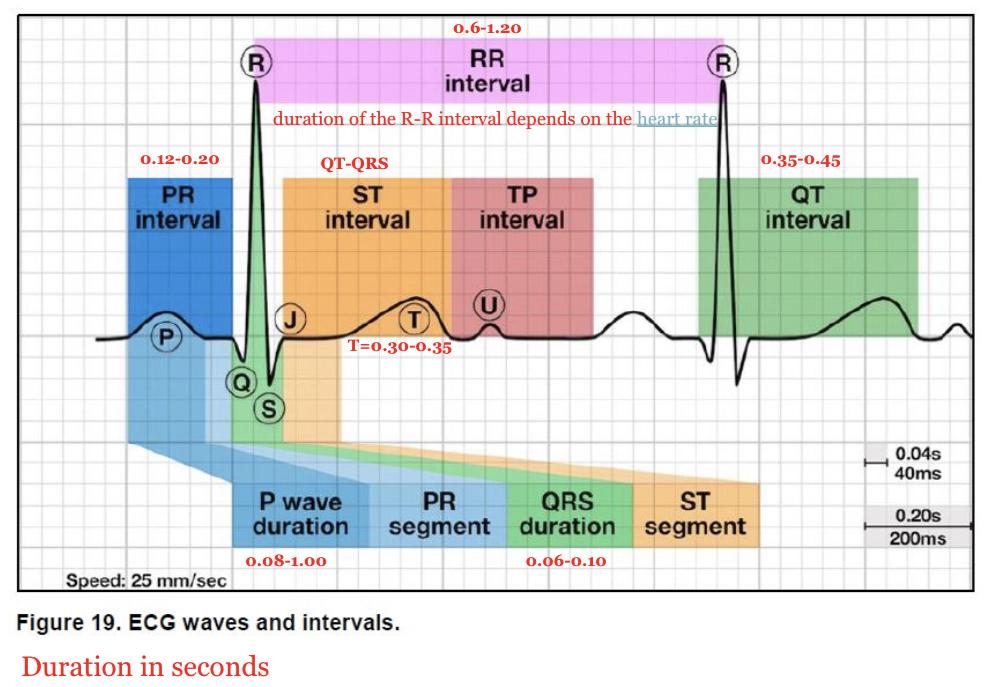 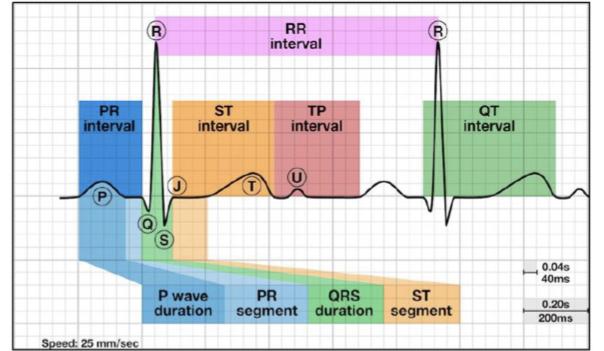 Segment is the region between two waves (elevation or depression or progression)
Interval is a duration of
time that includes one segment and
 one or more waves.
Girls slides
Abnormal P wave
Abnormal T wave
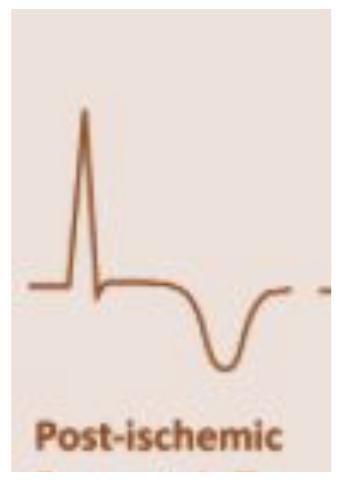 Anything that causes the right atrium to become hypertrophied (such as tricuspid valve stenosis or pulmonary hypertension) causes the P wave to become peaked.

 Left atrial hypertrophy (usually due to mitral stenosis) causes a broad & bifid P wave.
Peaked T waves : hyperkalemia

Inverted T waves : ischemia

Biphasic T waves :Hypokalemia
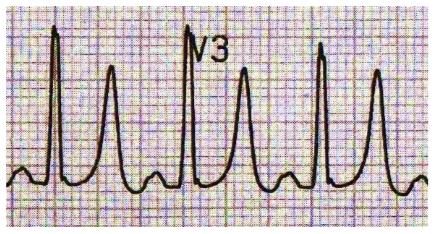 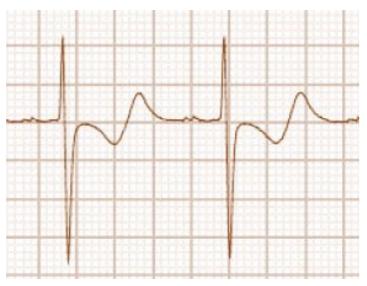 Abnormal QRS complexes
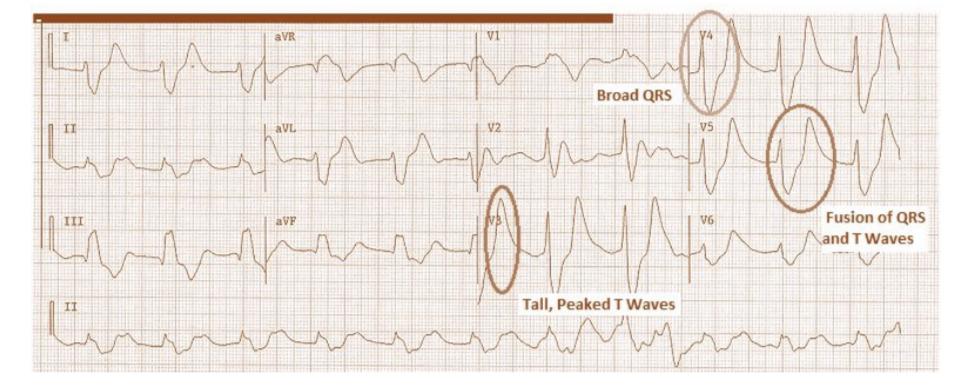 Broad QRS complex (>100ms) (↑↑ width indicates that depolarization has spread through ventricles by an abnormal and therefore slow pathway): Ex. BBB, hyperkalemia (↑K+)

↑↑ height (↑↑ in muscle mass in either ventricle will lead to ↑↑ electrical activity): Ex. ventricular hypertrophy
Hyperkalemia
Special ECGs abnormalities
ECG -Drug effects (scooping of the ST-T complex produced by digitalis)
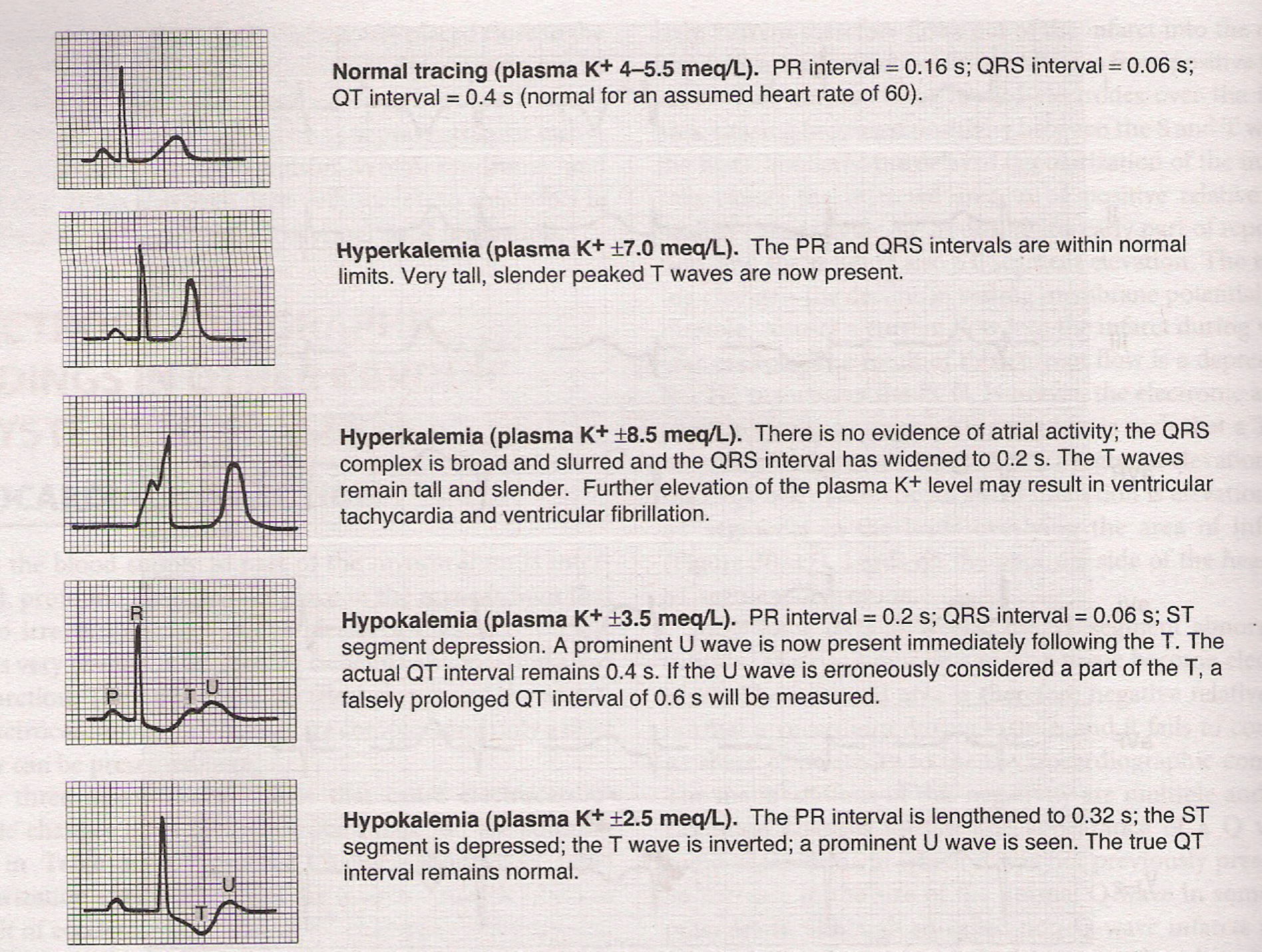 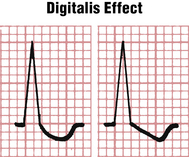 K+ changes
Peak T wave
ECG in Electrolyte imbalance (hyperkalemia)
ECG in Presence of ischemia
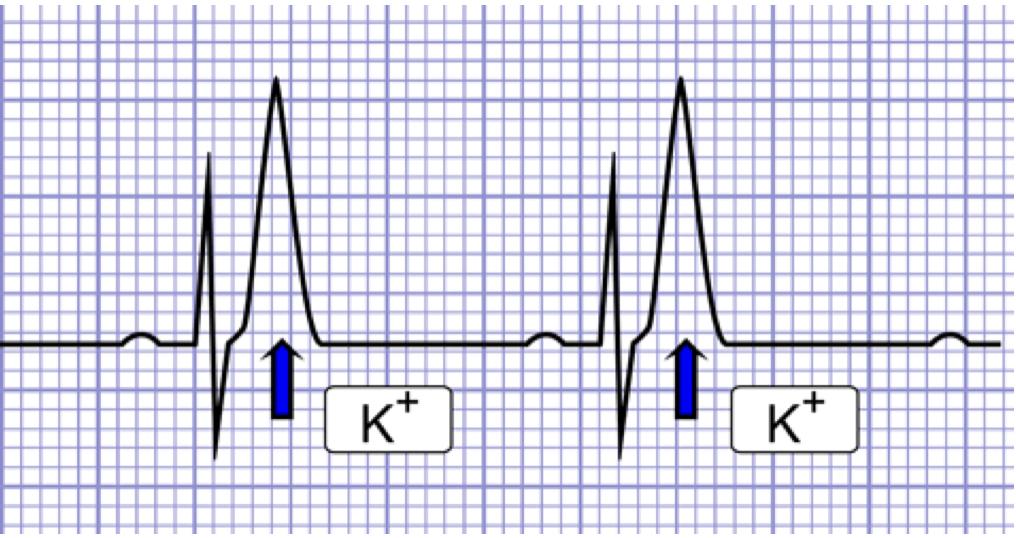 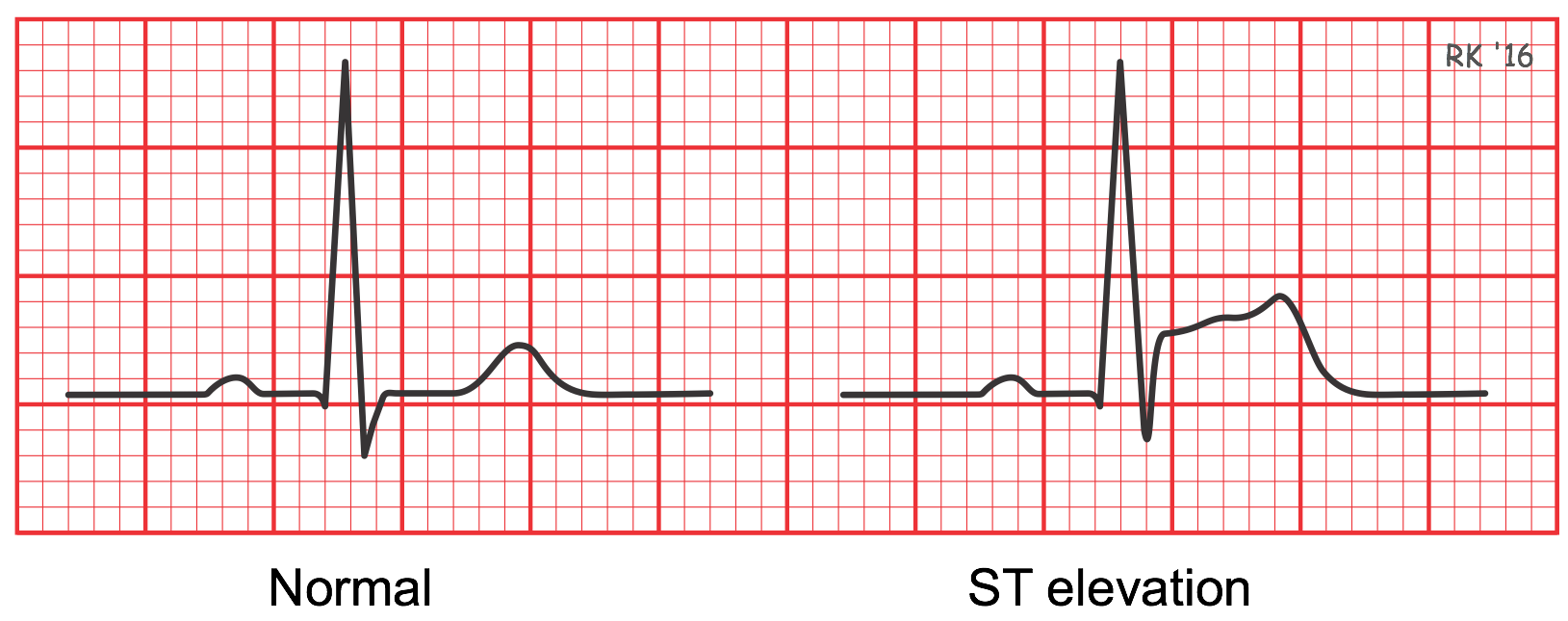 Girls slides
What information can be obtained?
Presence of ischemia or infarction in the heart along with its location and extent
Rate & Rhythm 
of heart
Size of its chambers
Electrolyte imbalance
Heart’s orientation
Drug effects
Boy’s Slides
Clinical Significance of different waves & segments of ECG
ST Elevation - Acute MI or Angina
ST depression >1 mm - Ischemia/Angina (flat), digoxin (sloping)
Shortened QT interval - Hypercalcemia
Q waves in 2 or more leads - Previous MI (Transmural)
Prolonged QT interval – Hypocalcemia
T wave inversions and non-specific ST changes - Can be seen both in normal cases and in many diseases, therefore not useful for diagnosis.
Diffuse ST elevation with PR depression – Pericarditis
U waves - Hypokalemia ('Hump' at the end of T wave)
Peaked T waves or loss of P wave – Hyperkalemia
Tall P waves - Right atrial hypertrophy
Broad (and often bifid) P waves - Left atrial hypertrophy
Girls slides
12-Lead ECG
Leads  are  electrodes  which  measure  the difference in electrical potential between either:

Two different points on the body (bipolar leads) One  point  on  the  body  and  a  virtual  reference point  with  zero  electrical  potential,  located  in  the center of the heart (unipolar leads)
A lead means a viewpoint of the heart

12-lead ECG is an ECG recording that looks at the heart from 12 different viewpoints providing a complete picture of the heart’s electrical activity

12-lead ECG is composed of six limb leads and six chest leads

Limb leads look at the heart in the coronal (frontal) plane while chest leads look at the heart in a horizontal plane
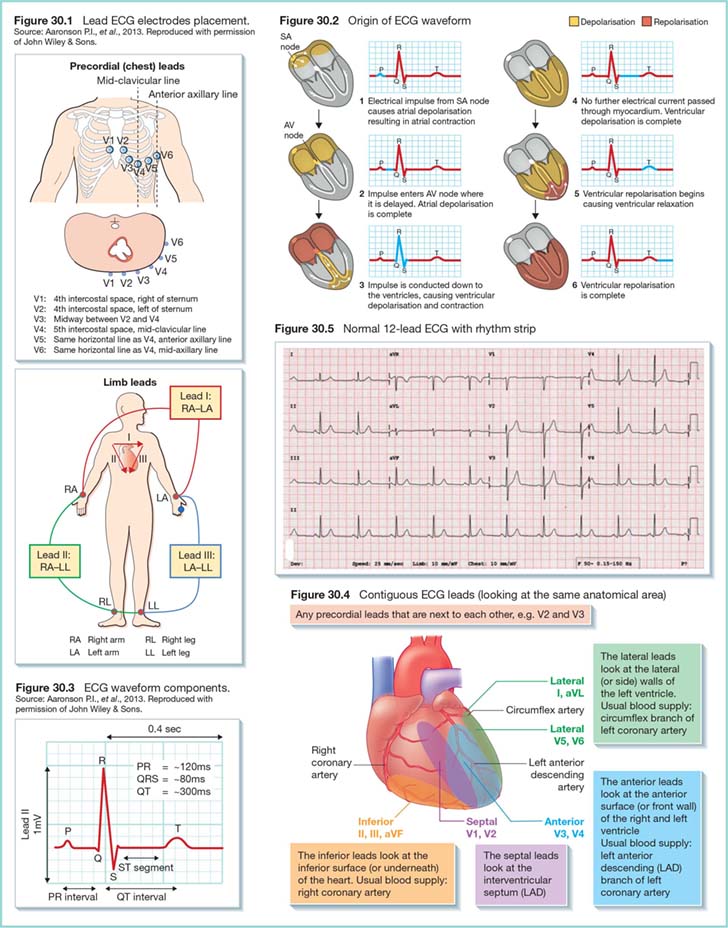 Bipolar lead records the potential difference between two electrodes, e.g. limb leads I, II & III

Unipolar lead records the potential of one electrode, e.g. limb leads aVR, aVL and aVF as well as chest leads are unipolar
The ECG has 12 leads and 10 electrodes 
(6 chest + 3 limb and augmented + 1 earth)
Girls slides
Limb leads
Axis for Each Standard Bipolar Lead & Each Unipolar Limb Lead
4 electrodes placed on :
Left arm (LA) 
Right arm (RA)   
left leg (LL)  
Right leg (RL)-earth  
3 electrodes will record six leads (views) of the heart in the coronal plane, namely;                   Lead I, lead II, lead III, aVR, aVL and aVF.
Each lead is a pair of electrodes connected to the body on opposite sides of the heart, & the direction from negative electrode to positive electrode is called the “axis” of the lead.
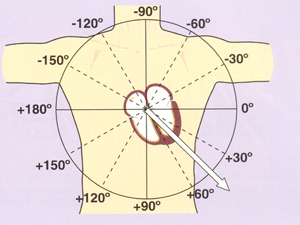 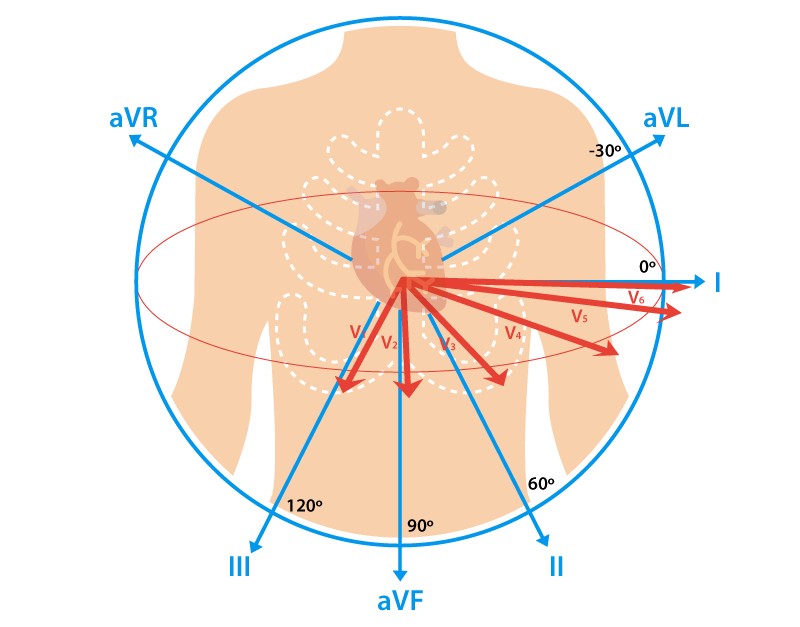 The hexagonal reference system
Girls slides
Limb leads
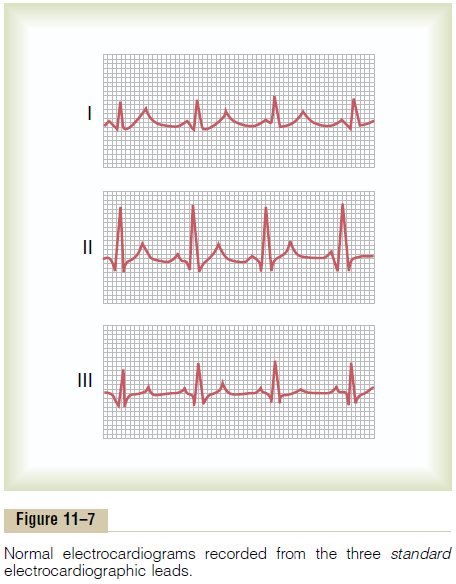 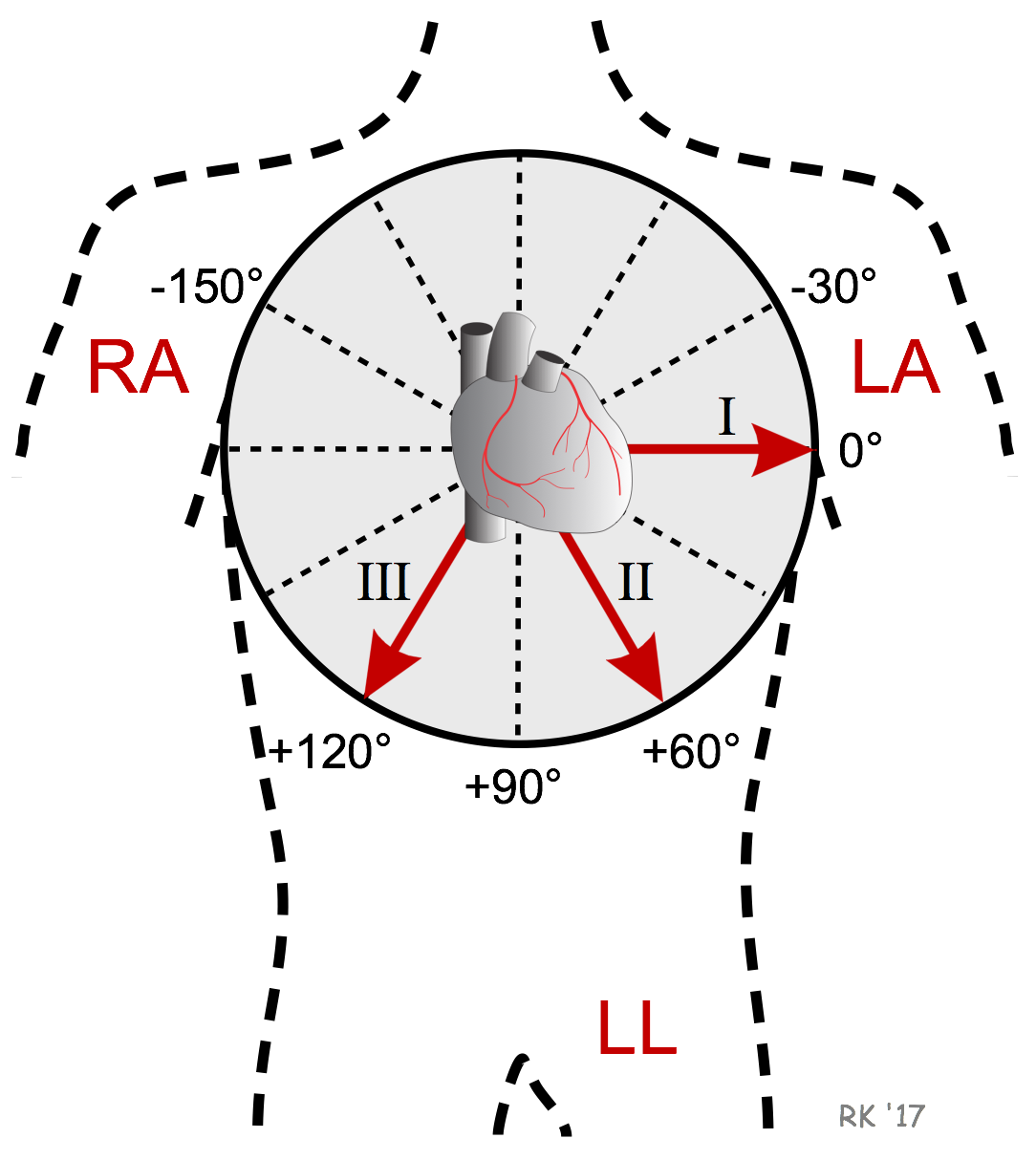 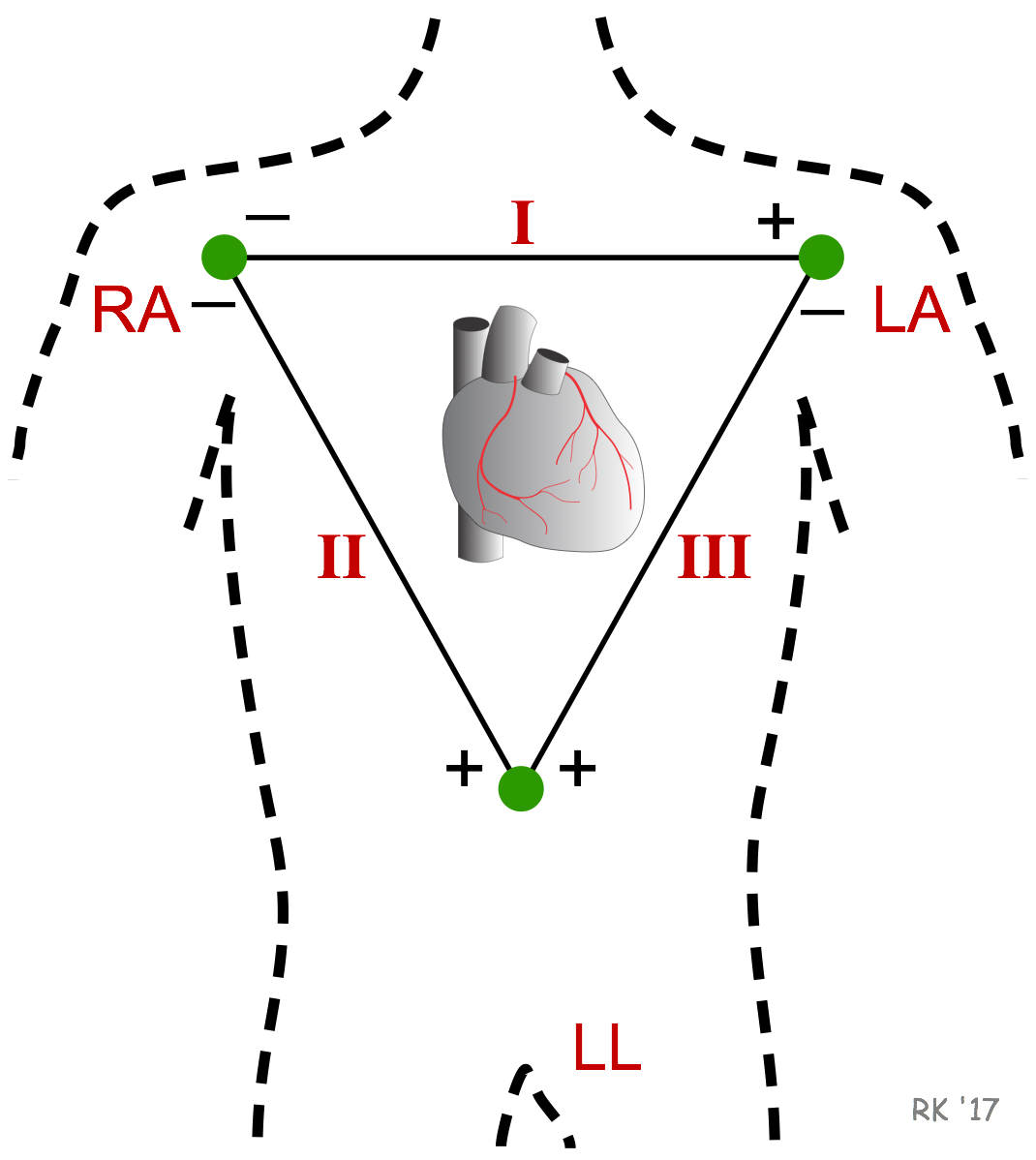 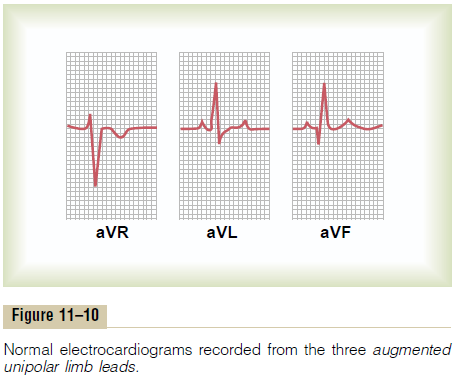 Bipolar lead : have a - & + pole. Electrical potential differences are measured between the poles
Normal ECG recorded from the three standard ECG leads
Unipolar lead :  No - lead, heart is the - pole.  Electrical potential difference is measured between the lead & the heart.
normal electrocardiograms recorded from the three augmented unipolar limb leads
Boy’s Slides
Limb leads
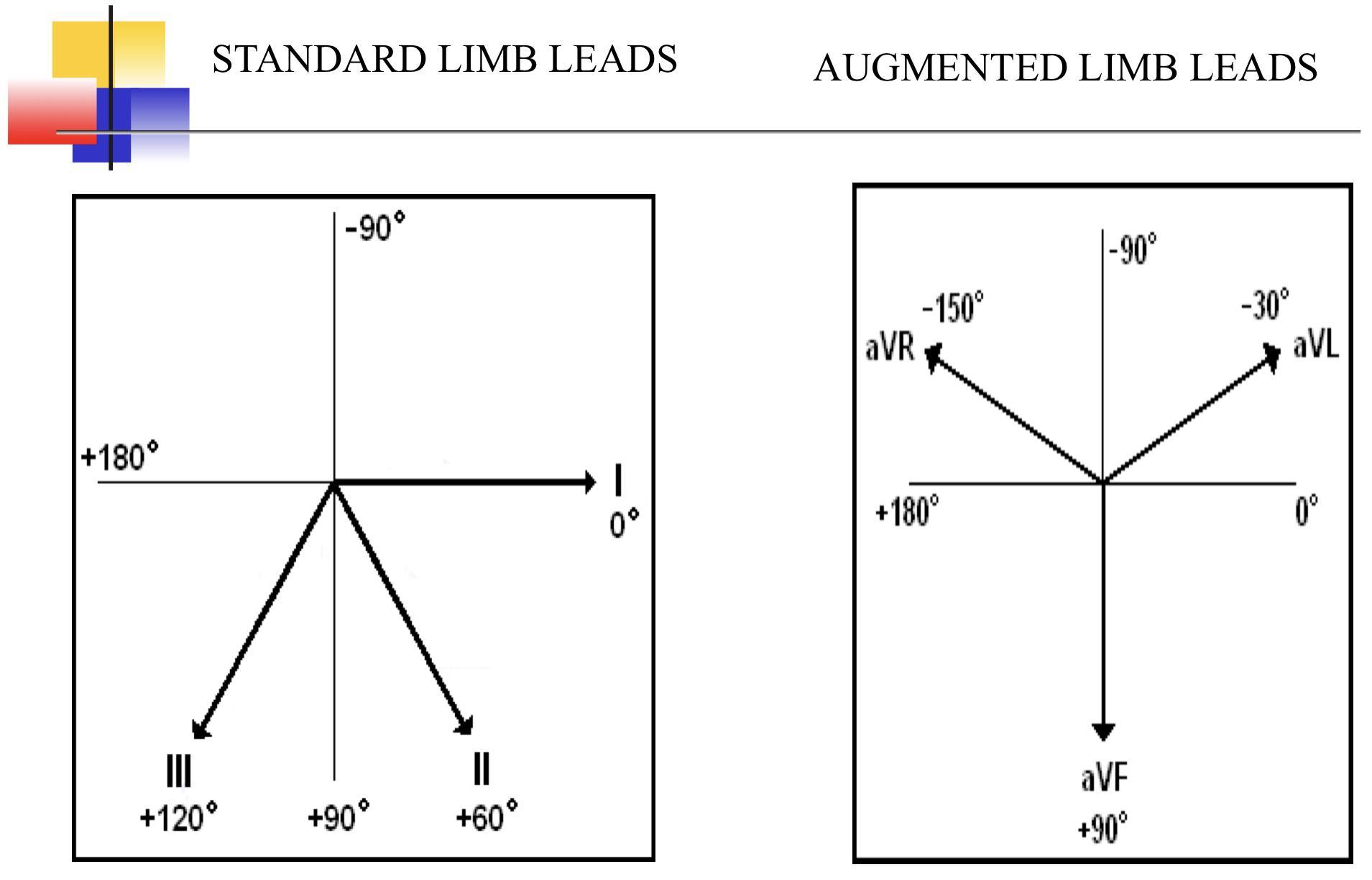 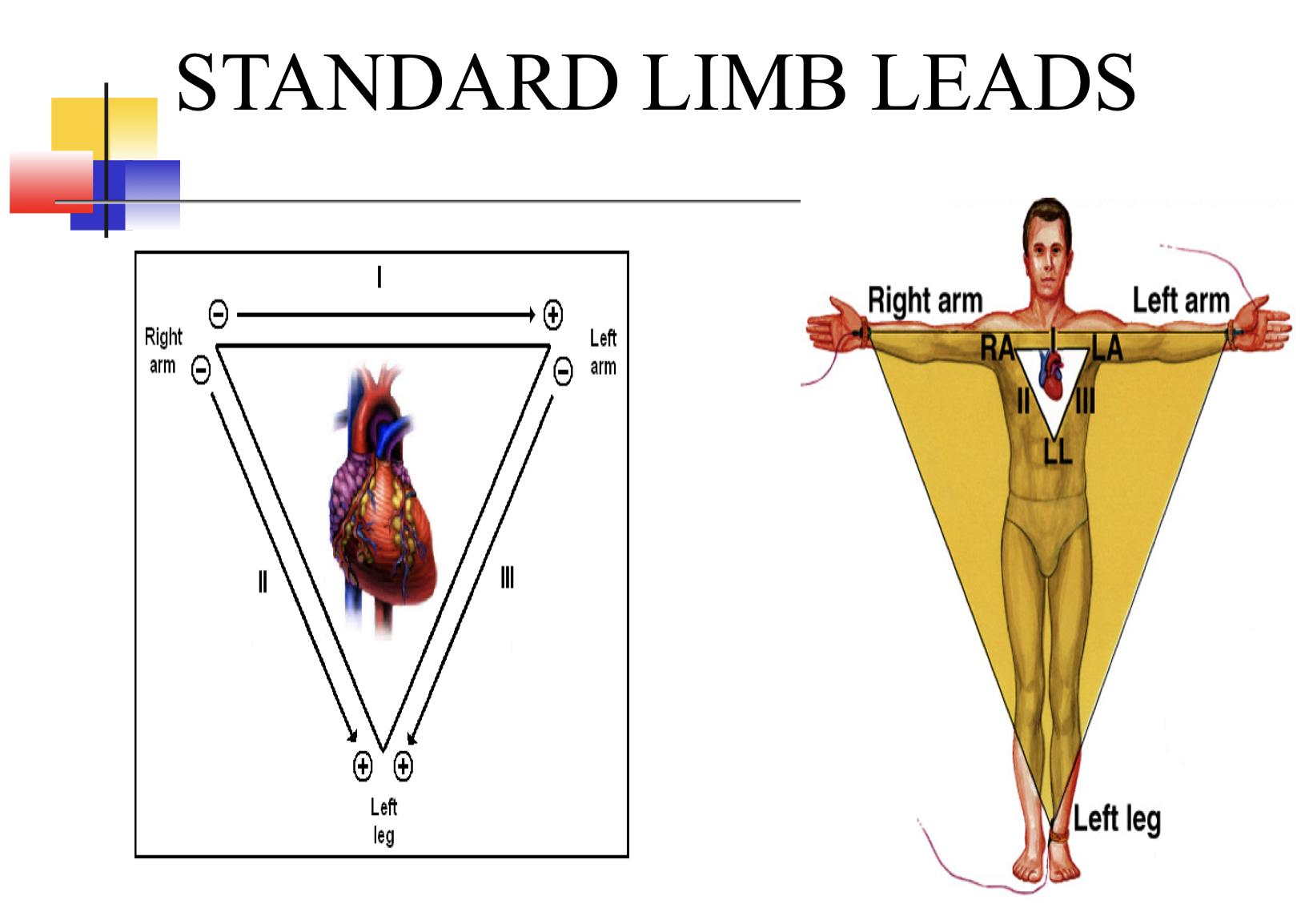 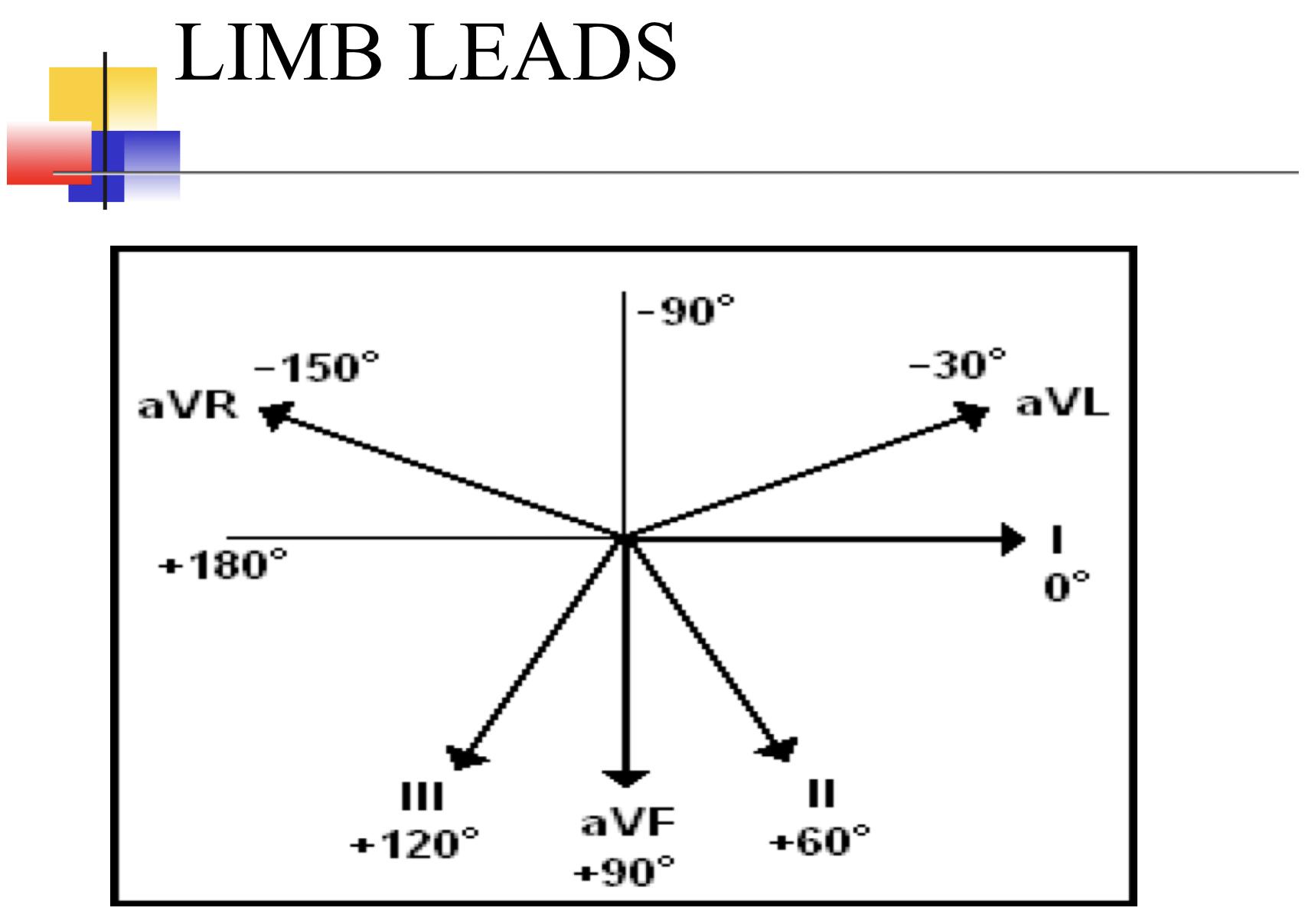 Girls slides
Einthoven’s Law
Precordial (chest Wilsons) leads
V1: 4th intercostal space (ICS), right sternal border
 V2: 4th ICS, left sternal border
 V3: midway between V2 and V4
 V4: 5th ICS, mid -clavicular line
 V5: 5th ICS (horizontal to V4), anterior axillary line.
 V6: 5th ICS (horizontal to V4), mid-axillary line.
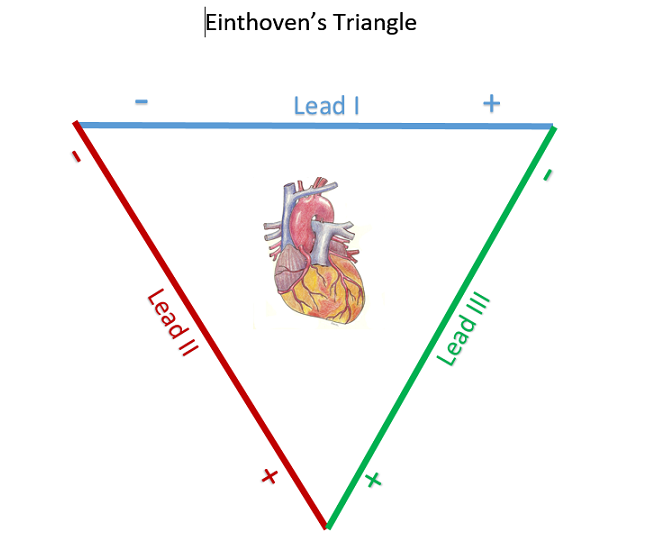 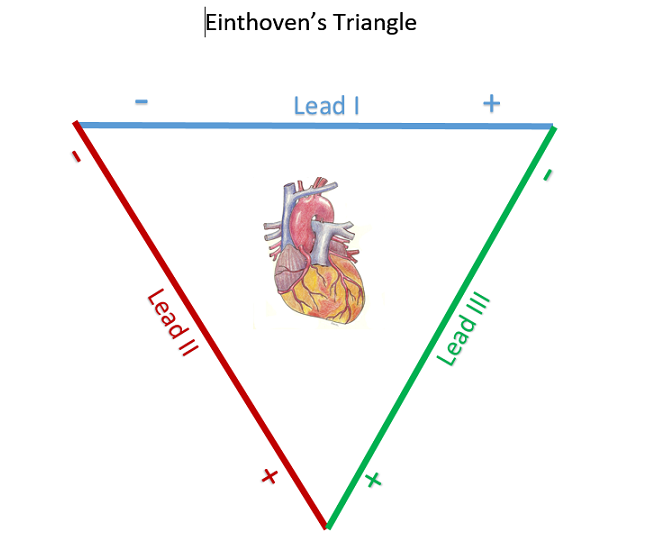 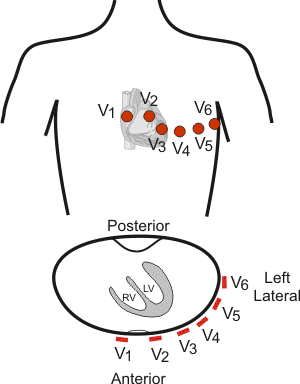 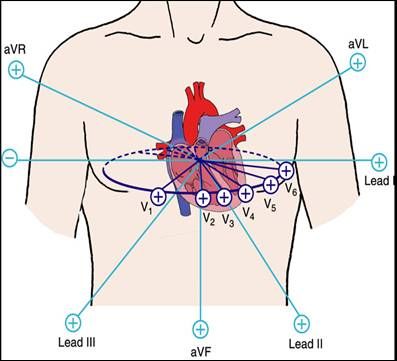 sum of the  potentials recorded in leads I and III  will = the potential in lead II.

Lead I + Lead III= Lead II
Boy’s Slides
Precordial leads
Summary of leads
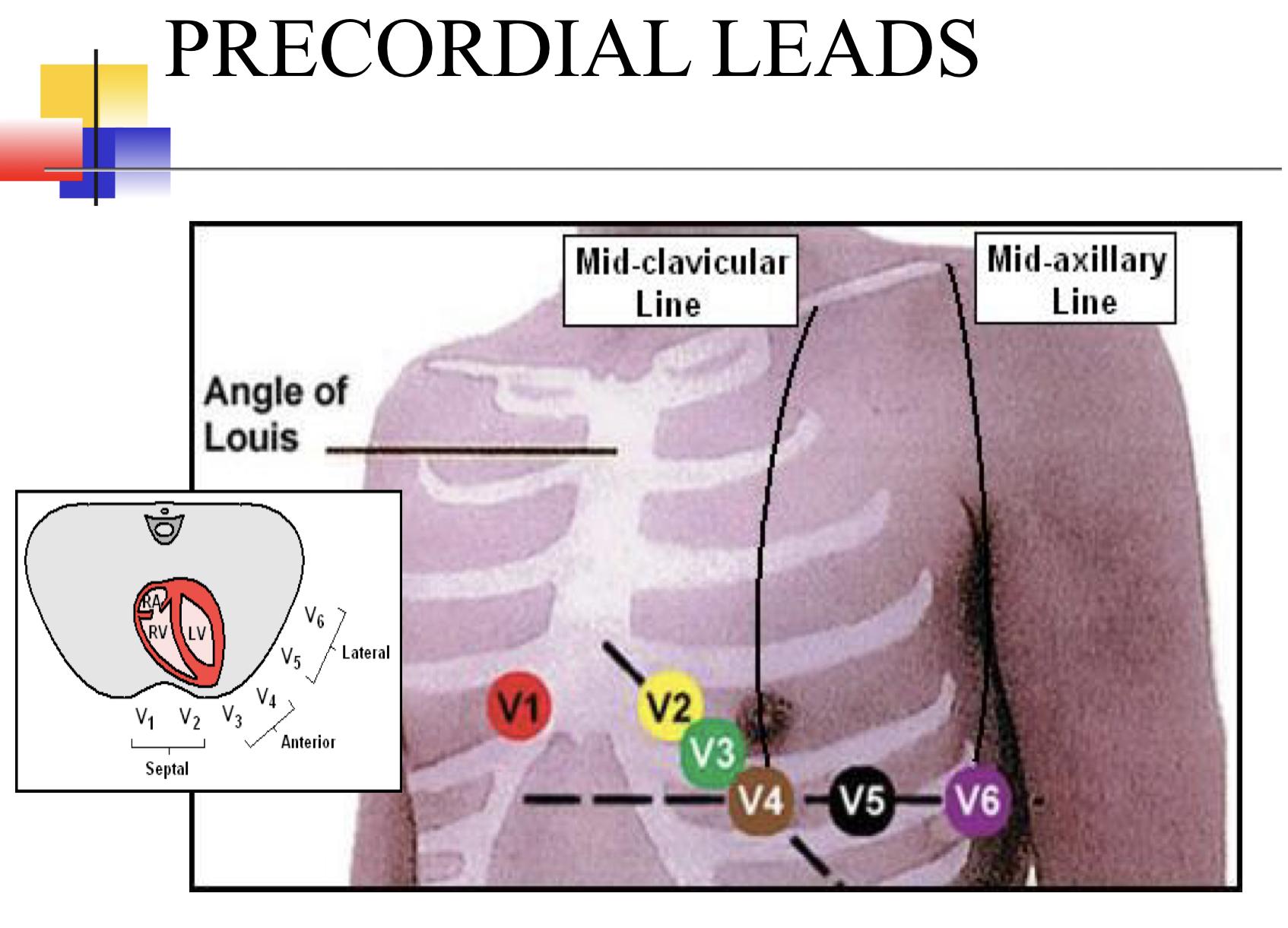 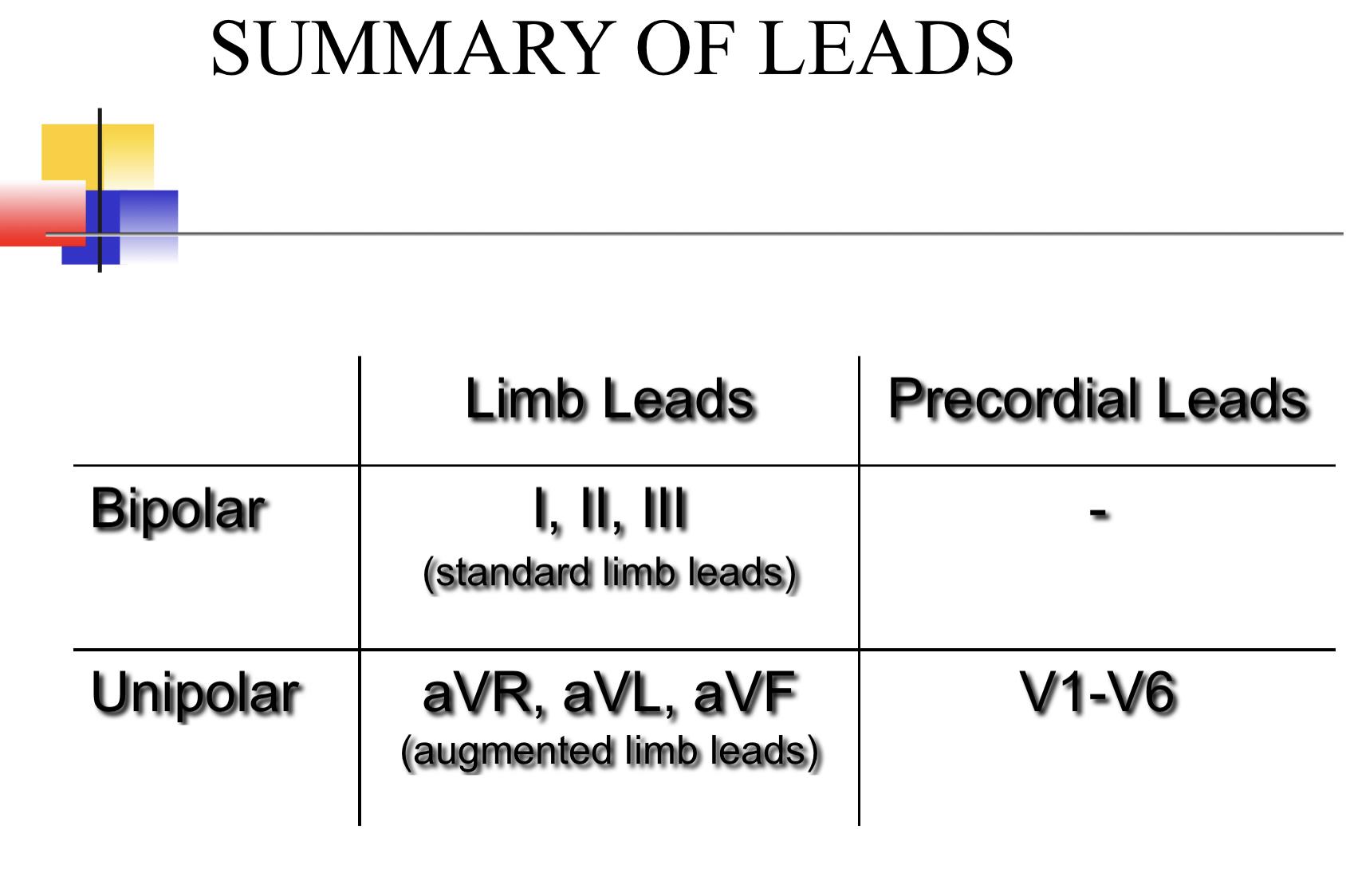 ANATOMICAL PRESENTATION OF LEADS
Girls slides
ECG Interpretation
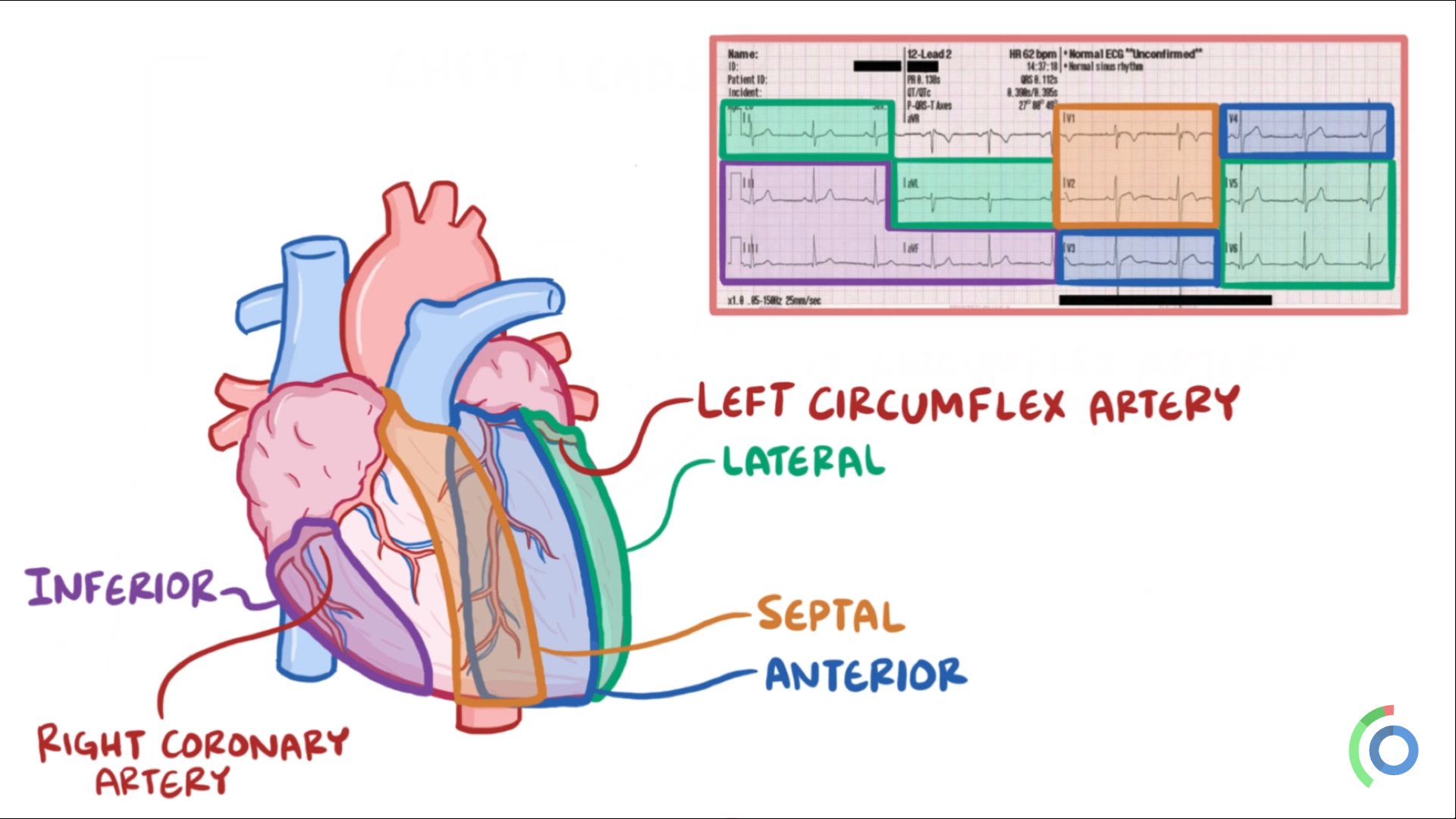 The ECG paper
ECG waves and intervals  
Heart rhythm determination  
Heart rate calculation
Calculation of the cardiac axis
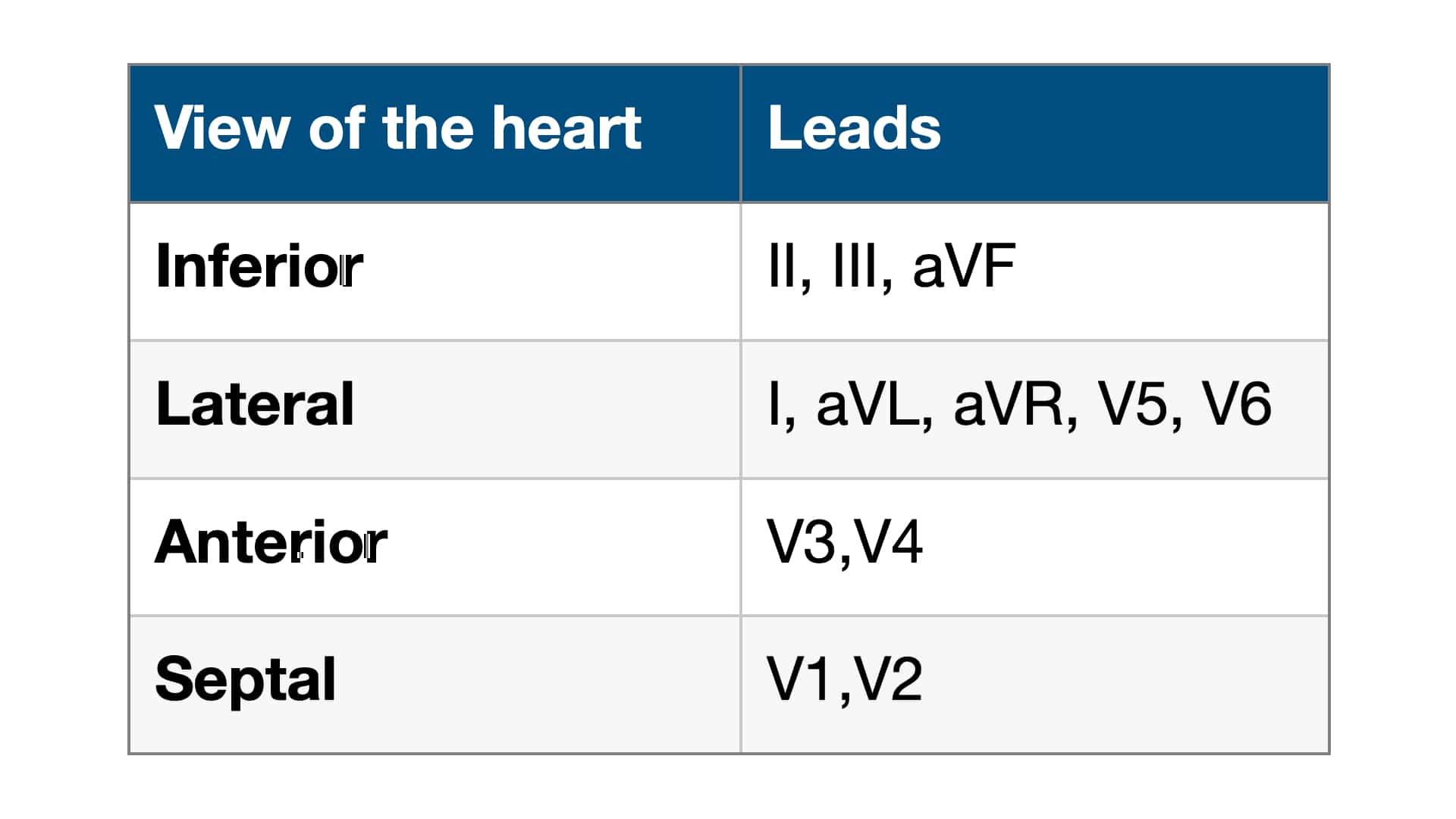 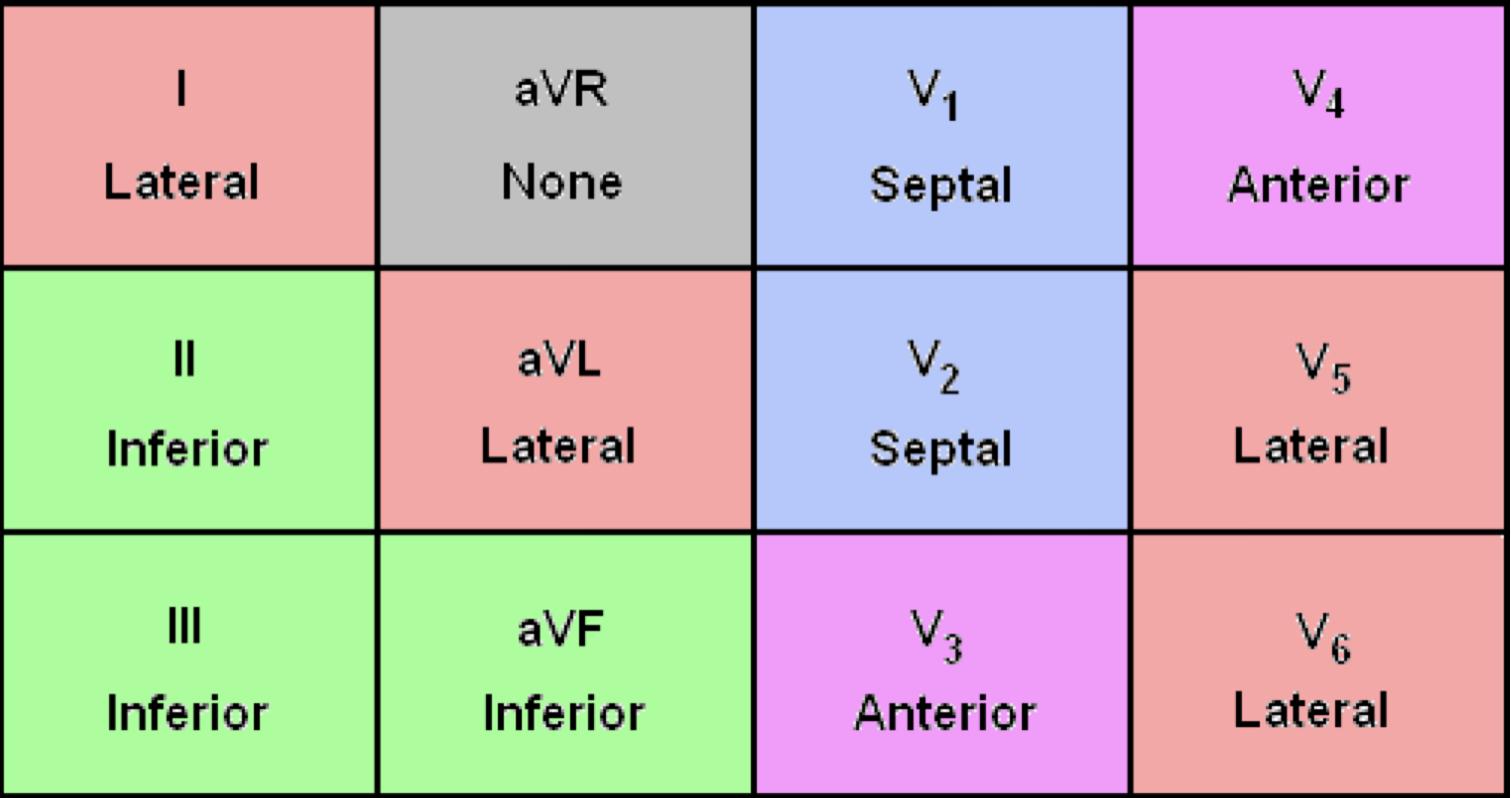 Girls slides
ECG paper
Heart rhythm determination
The ECG is recorded on graph paper.  
The paper runs at a standard speed of 25mm/sec.  
The horizontal axis denotes time while the vertical axis denotes voltage.  
The graph paper is divided into large and small squares.  
Each large square contains 5 small squares of 1 mm length.   
Given that the paper runs at a rate of 25 mm/sec, horizontally, one small square of 1 mm length represents 0.04 sec.
The heart rhythm refers to the regularity of heart beat.  
Heart rhythm can be determined by observing R-R intervals on ECG. 
 If R-R intervals are the same duration, the rhythm is said to be regular (sinus rhythm), whereas if  R-R intervals are variable in length the rhythm is said to be irregular (arrhythmia).
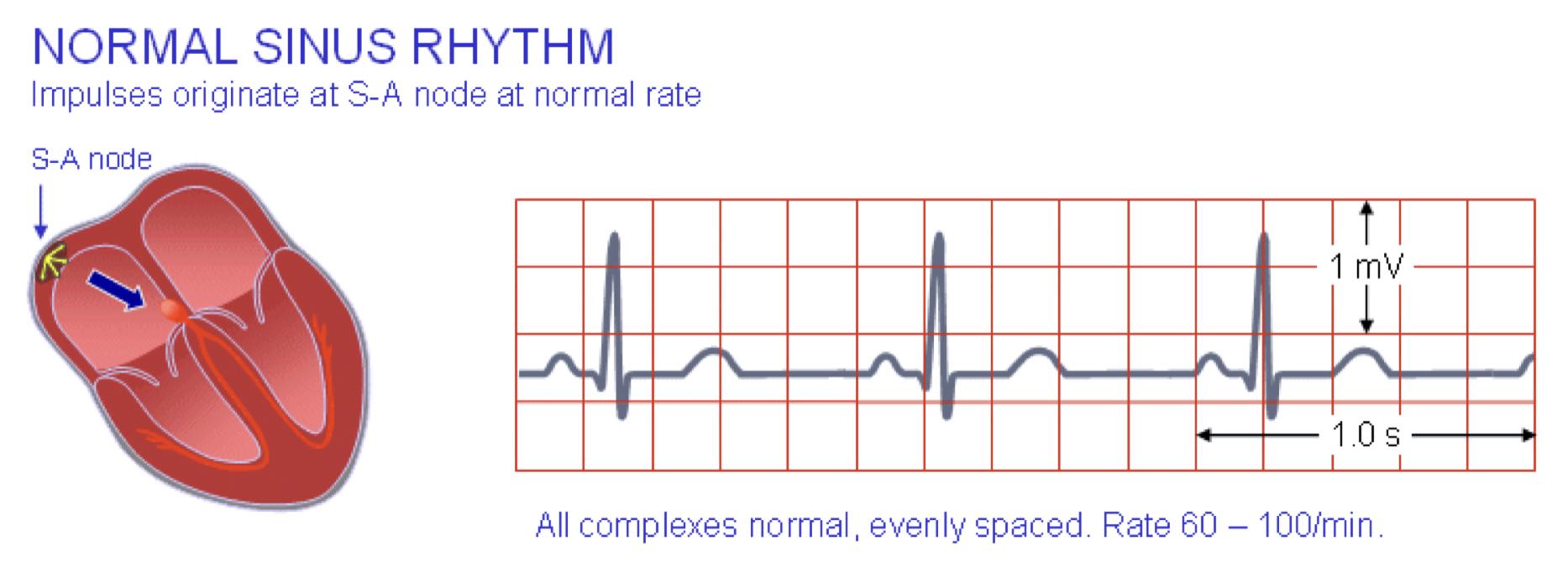 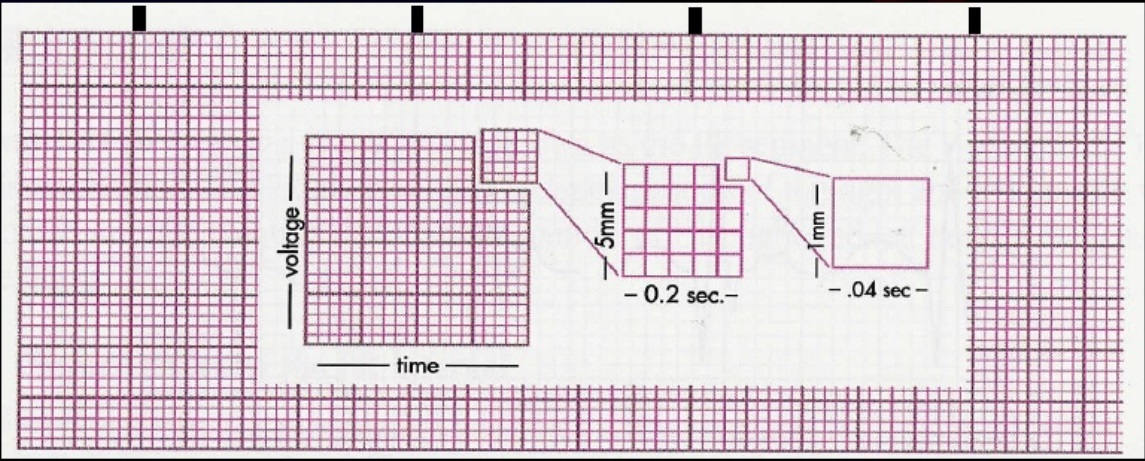 Large square
Small square
Girls slides
Sinus Arrhythmia
This pattern of arrhythmia is physiologic and is due to the different firing rate of SA node during inspiration & expiration.
The heart usually beats faster during inspiration and slower during expiration, showing unequal R-R intervals on ECG strip.
Impulses originate at SA node at varying rate
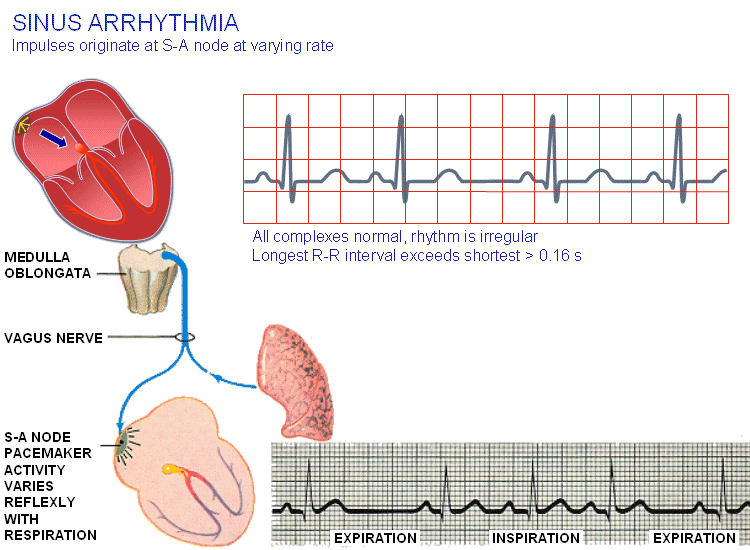 The RR intervals are shorter during inspiration & wider during expiration.
Inspiration ↑ heart rate by ↓ vagal tone.
10 second rule
most ECGs record 10 seconds of rhythm per page, one can simply count the number of beats present on the ECG and multiply by 6 to get the number of beats per 60 seconds.
More explanation in next slides(26)
Girls slides
Heart rate calculation
Don’t skip
Regular heart rhythm

 The heart rate can be calculated from the ECG using one of the following formulas:
 (when the rhythm is normal)
Ex:300/6=50 beats per minute=bradycardia
R               R
HR
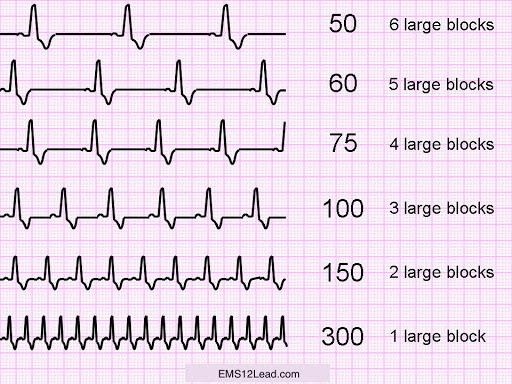 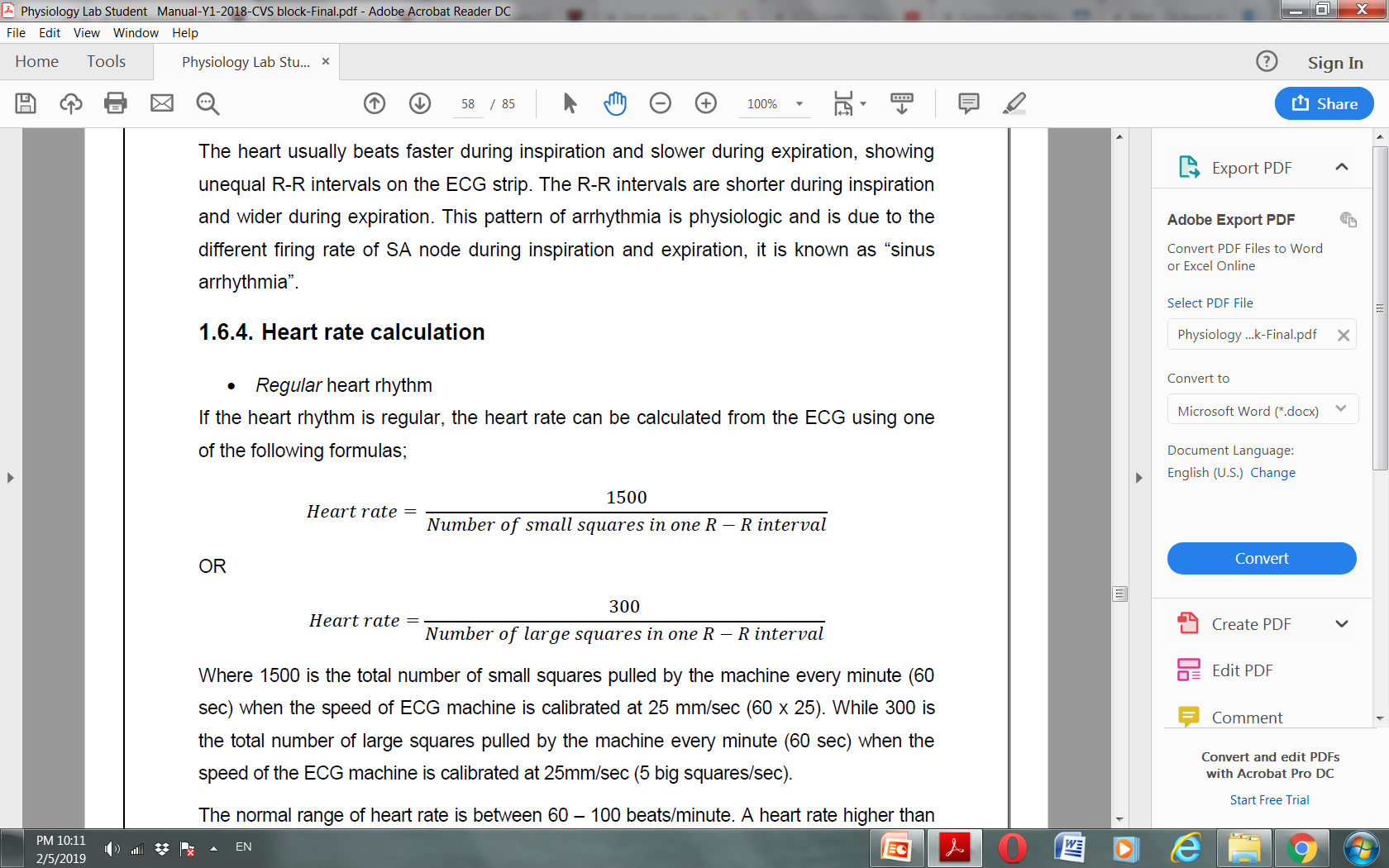 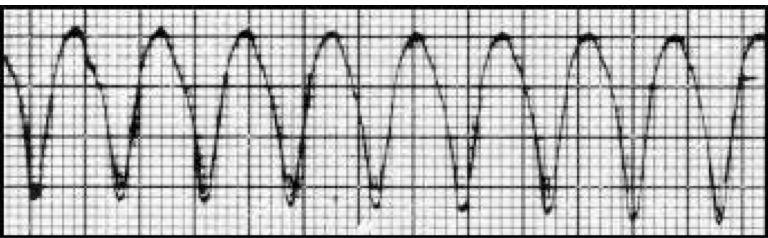 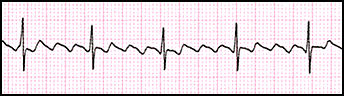 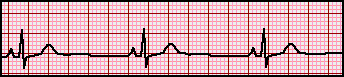 (300 / 4) = 75 bpm
(300 / 6) = 50 bpm
(300 / 1.5) = 200 bpm
Girls slides
Heart Rate
Normal range of heart rate is between 60-100 beats/minute
Tachycardia
Bradycardia
higher than 100 beats/minute
Impulses originate at SA node at rapid rate
less than 60 beats/minute
Impulses originate at SA node at slow rate
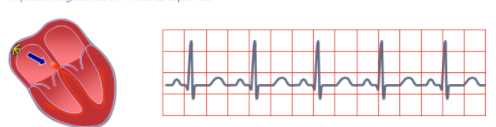 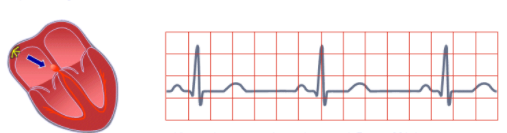 All complexes normal, evenly spaced. Rate > 100/min           All complexes normal, evenly spaced. Rate < 60/min
Girls slides
Heart rate calculation
2. Irregular heart rhythm
Count the number of QRS complexes in 30 large squares (which equals the number of QRS complexes in 6 seconds).
Ex: 33 x 6 = 198 bpm
10 seconds rule works well for irregular rhythm (go back to slide 23)
Then multiply the number of QRS complexes counted in 6 seconds by 10 to get the number of QRS complexes in one minute i.e. the heart rate.
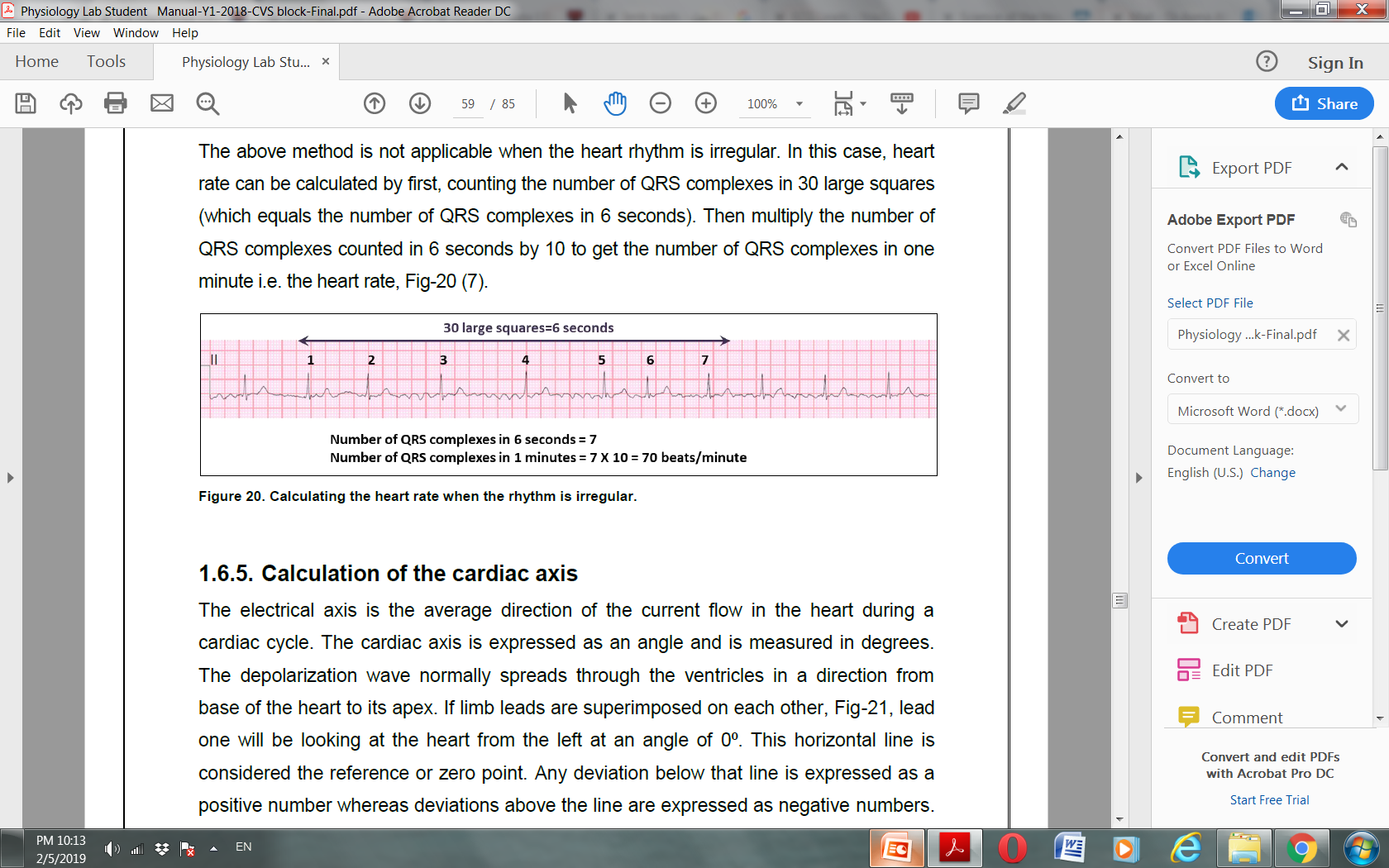 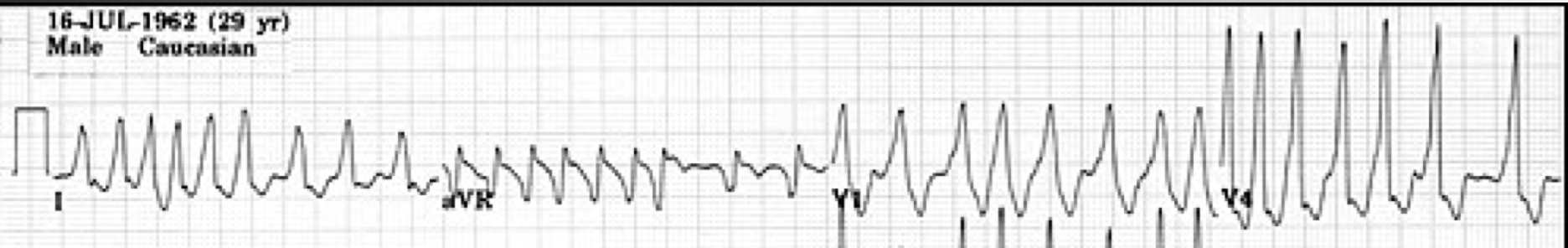 Girls slides
Calculation of the Cardiac Axis
The cardiac axis is expressed as an angle and is measured in degrees.
The electrical axis is the average direction of the current flow in the heart during a cardiac cycle.
The depolarization wave normally spreads through the ventricles in a direction from base of the heart to its apex.
The cardiac axis refers to the general direction in which the heart depolarizes.
Girls slides
Calculation of the Cardiac Axis
Lead I will be looking at the heart from the left at an angle of 0 degrees.
Lead II is considered to be looking at the heart at an angle of +60⁰
Any deviation below that line is expressed as a positive number whereas deviations above the line are expressed as negative numbers.
Lead III looks at the heart at +120⁰
The axial reference system
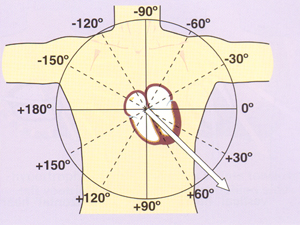 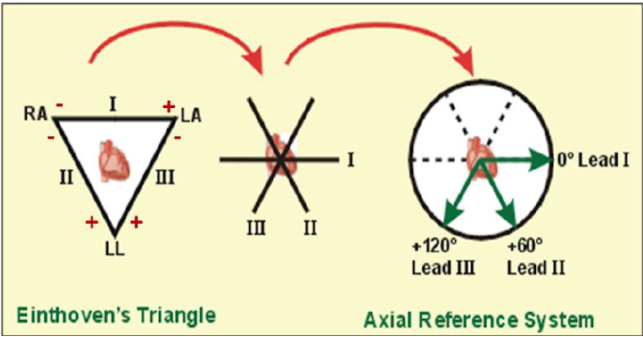 Normal Cardiac Axis (The QRS Axis)
The QRS axis represents the net overall direction of the heart’s electrical activity.
Abnormalities of axis can hint at:
Ventricular enlargement
Conduction blocks (i.e. hemiblocks)
Normal cardiac/QRS axis lies between -30 to +90 degrees.
right axis deviation (RAD) +90 to +180
Beyond these values, it will be extreme axis deviation
Left axis deviation (LAD) between -30 to -90
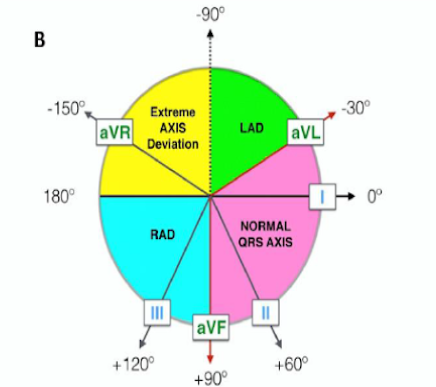 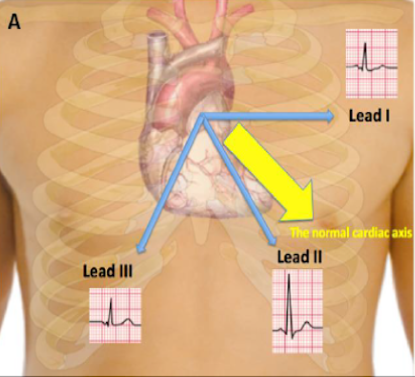 (A) In the normal heart, the average current flow occurs primarily in the direction from base to apex with negativity at the base and positivity towards the apex of the heart at an angle between (-30 to 90).
(B) shows the range in which the cardiac axis is considered normal (-30 th 90), LAD (-30 to -90), RAD (90 to 180) and extreme axis deviation (180 to -90)
Girls slides
The Accurate Way to Determine the Cardiac Axis
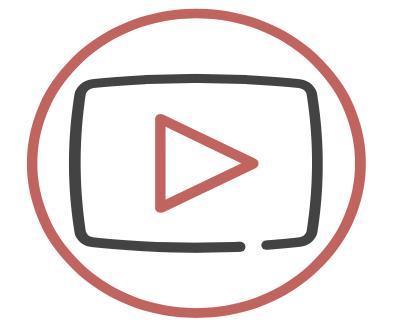 Helpful video
Looking at the QRS complexes in these leads, calculate the size and
                 polarity of the QRS complex in each by subtracting the depth of S wave 
                 from the height of the R wave.
Use two limb leads, namely leads I and III.
Drop a perpendicular line from the tip of each arrow. The point at which
    the two perpendicular lines meet, constitute the tip of the cardiac axis.
Draw a line from that point to zero point and this will be the cardiac axis,
Construct a vector diagram and draw arrows that  represent the sum of
         size and polarity for each lead on the diagram.
1
4
5
2
3
Girls slides
The quick and easy way to determine
the cardiac axis
Is by applying the “rule of thumb” on the direction of QRS complex in leads I and III/aVF of the ECG.
If the QRS complex is predominantly positive in both leads I and III, then the cardiac axis is normal.

If the QRS complex is predominantly positive in lead I and predominantly negative in lead III, this means left axis deviation.

If the QRS complex is predominantly negative in lead I and predominantly positive in lead III, this means right axis deviation.

If the QRS complex is predominantly negative in both leads I and III, this is extreme axis deviation.
Girls slides
Determination of the cardiac axis
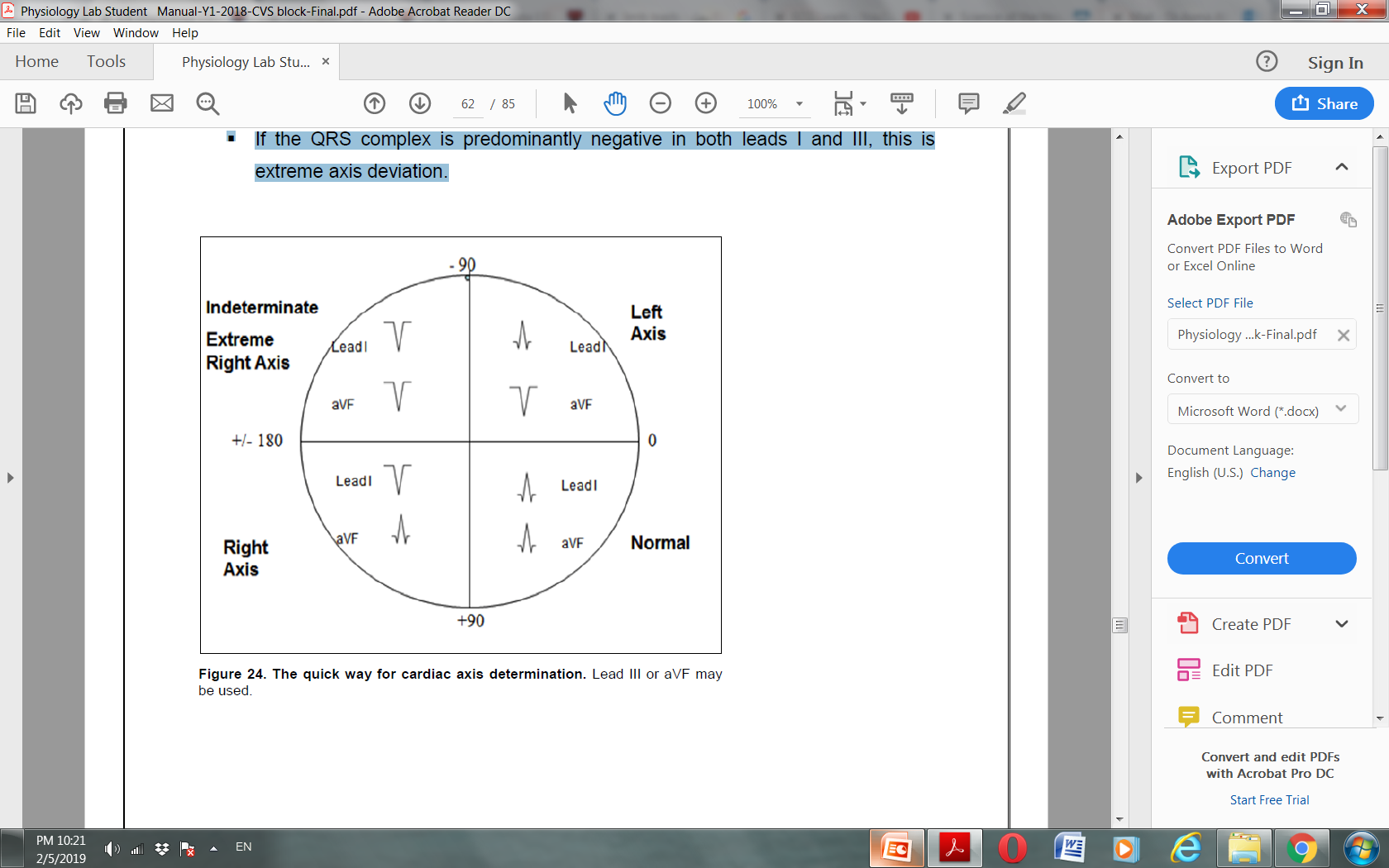 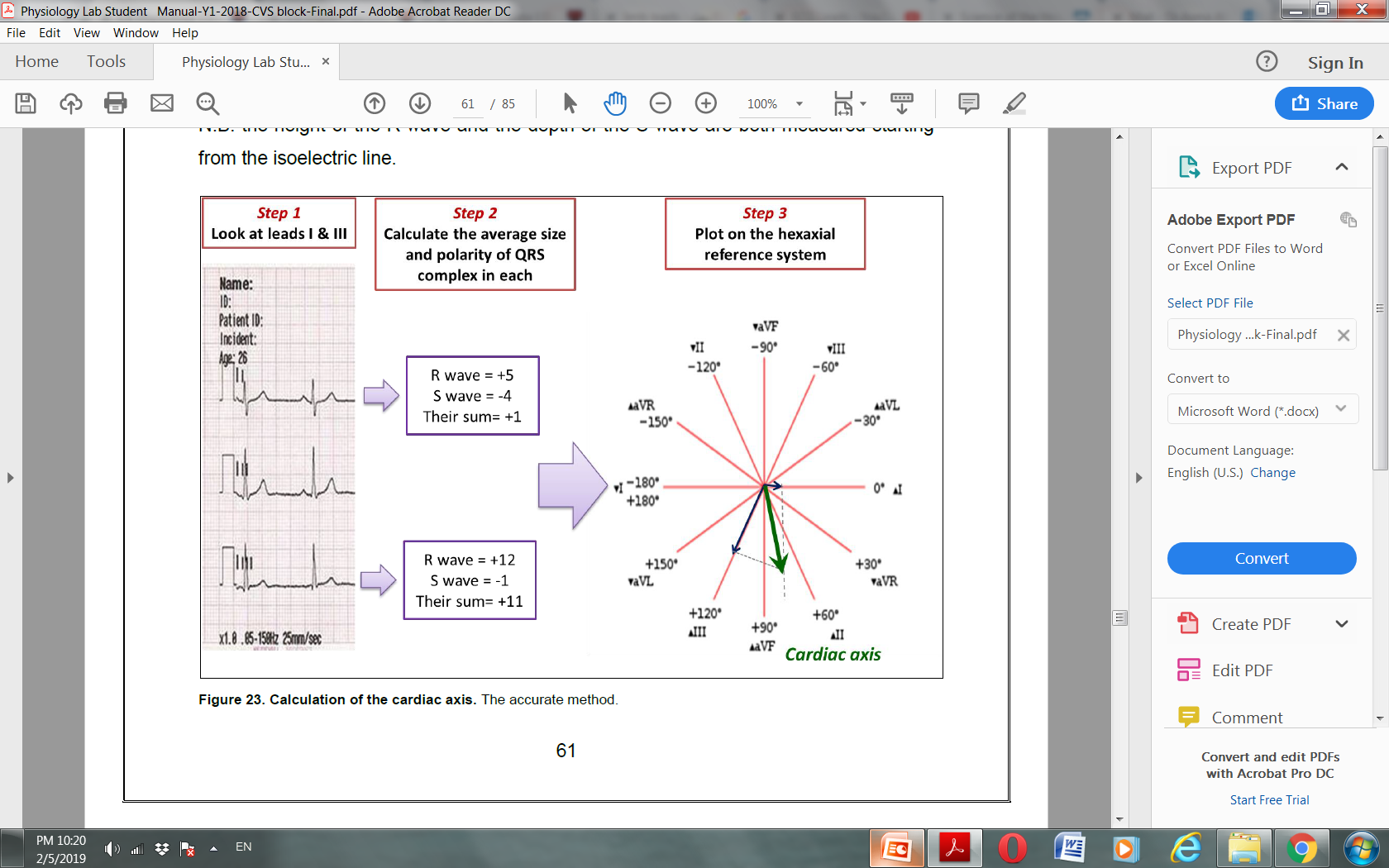 Extra slide for better understanding
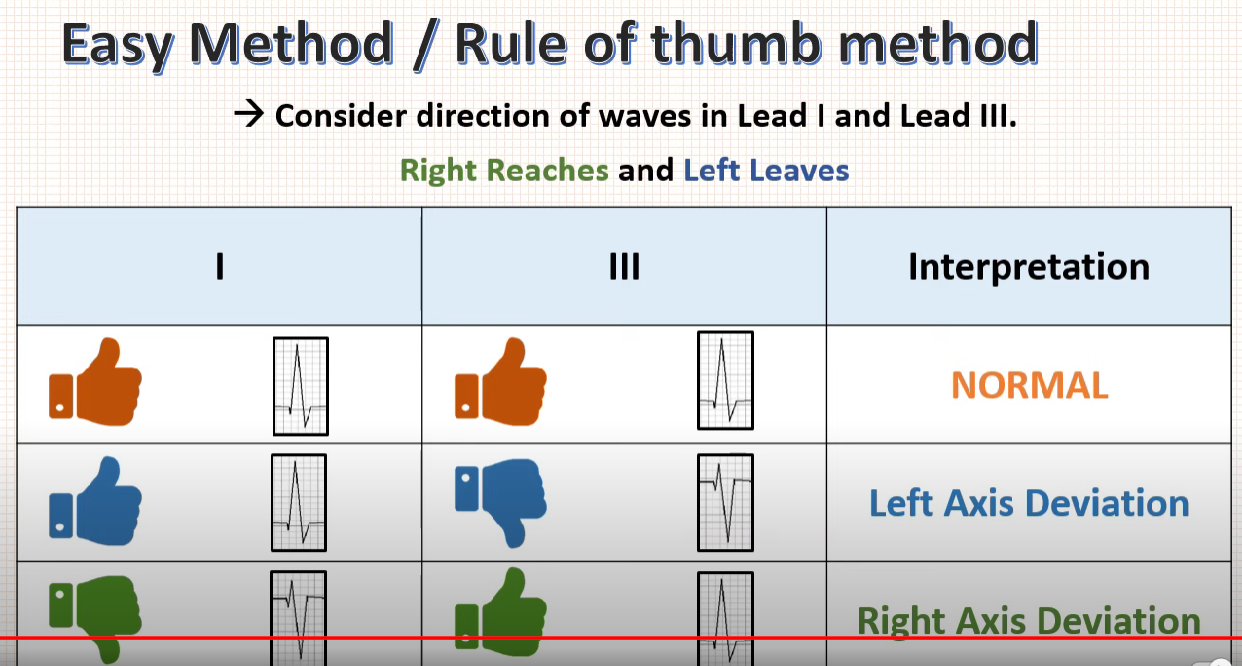 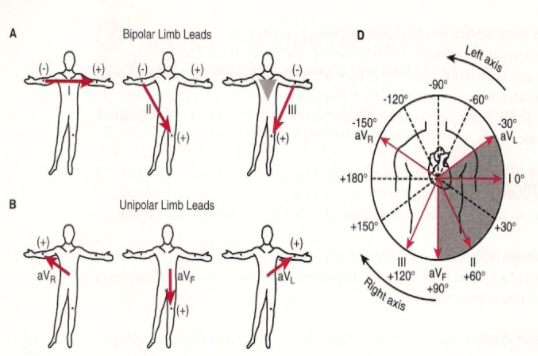 Girls slides
The ECG trace analysis
The ECG ‘Rule of Fours’
Four initial features (history, rate, rhythm, axis).

Four waves (P, QRS, T, U).

Four intervals (PR, QRS, ST, QT).

What is the diagnosis
Patients details.

Calculate the heart rate. 

Comment on the rhythm of the heart. 

Name the waves and intervals and calculate their duration. 

 Determine the cardiac axis.
MCQs
Answers: 1.A 2.B 3.C 4.A 5.D
SAQs
Q1: Give 3 examples of information that can be obtained from ECG ?
Rate of the heart, size of it’s chambers, drug effects
Q2: What leads are represented by the lateral view of the heart?
I , aVL , V5 , V6
Q3: List QRS complex abnormalities.
Broad QRS complex (>100ms) Ex. BBB, hyperkalemia (↑K+)

↑↑ height : Ex. ventricular hypertrophy
Team Leaders
THANK YOU
Saleh aldeligan
Qusai Alsultan
Raghad Alkhudair 
Raghad Alnadeef
Team Members
Nouf Aldhalaan
Amani Alotaibi 
Shahed bukhari
Shahad Aljeri 
Maha Alkoryshy  
Alhnouf Hadi
Mayssam Aljaloud 
Hissa Alshiqari
Mashael Albugami 
Renad Alayidh 
Ghada Binslmah
Razan Alsulami 
Shaden albassam
Razan Almanjomi
Reem Alhazmi 
Dhai hamdan
Shahad alaskar 
Haifa Almuddahi
Reema alquraini 
deema aljuribah
Kadi Khalid aldossari
Farah alhalafi
Othman Aldraihem
Abdulaziz Alqahtani
Abdullah Alshahri
Saad Al Hammad
MOHAMMED ALDAWSARI 
Ahmad Almarshed
Rayan Alahmari
ABDULRAHMAN BINBAKHIT
Abdulaziz Alymni
Faisal Alkhunein
Abdullah Alqarni
Raid Almadi
Mohammad Alrashed
Abdulrahman bin Ateeq 
Amer Alghamdi 
Mishal Alsuwayegh 
Nawaf alturki 
Hussam Aleid
Raid almadi
Mohammed AlShehri
Theme was done by Mohammad Alrashed
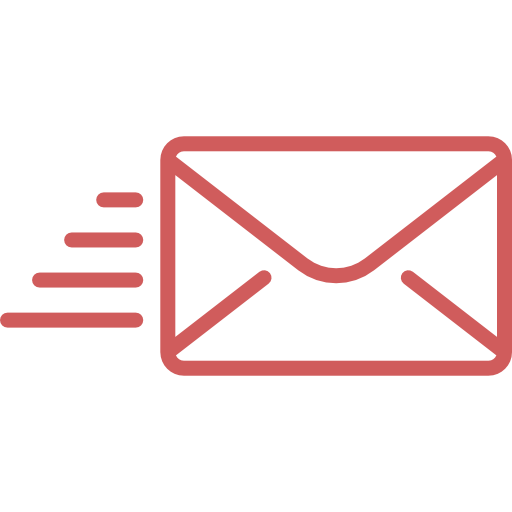 Physio442@gmail.com
Editing File